Chủ đề 2
Tuần 8
Bài
16
KHI TRANG SÁCH MỞ RA
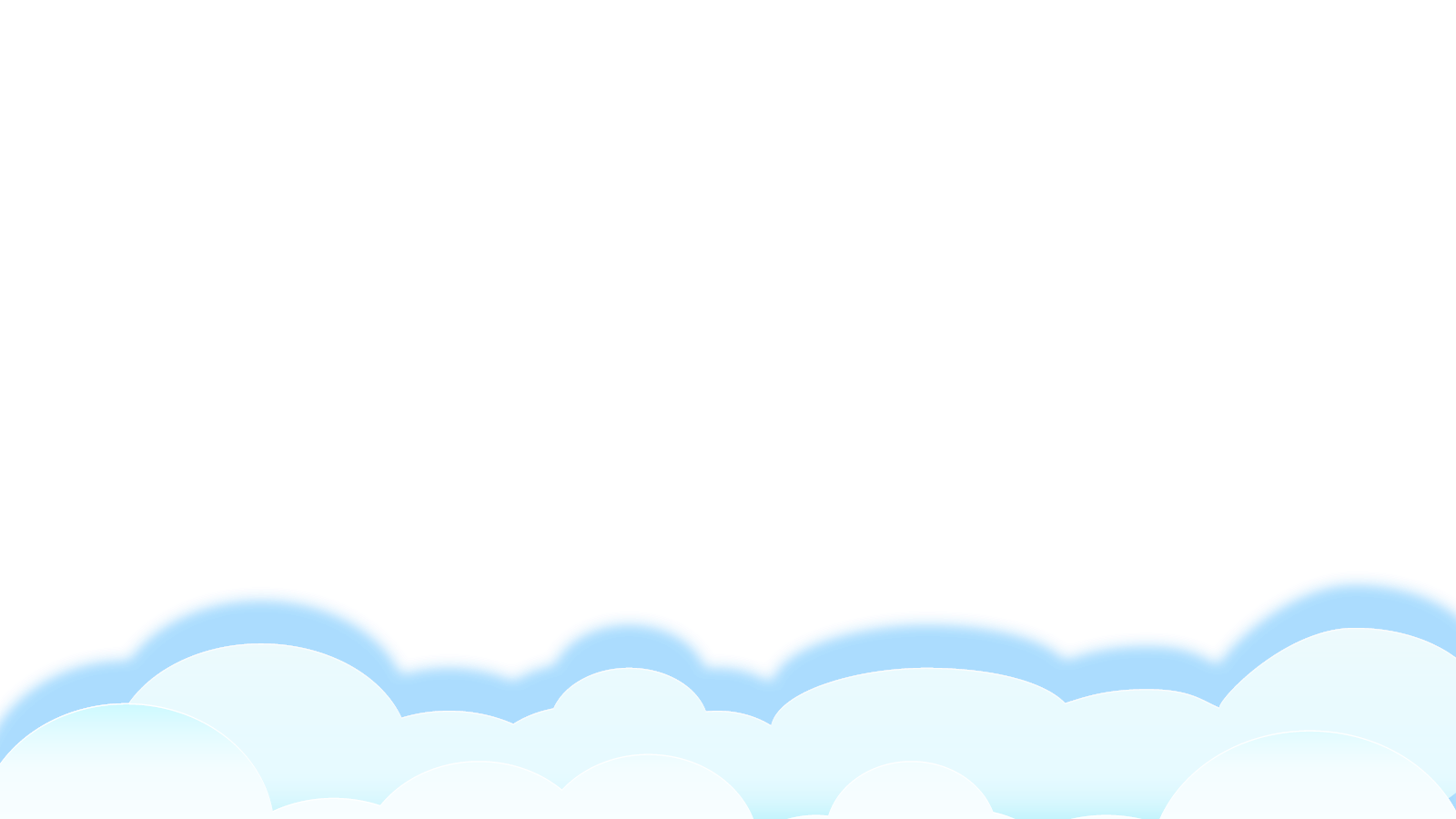 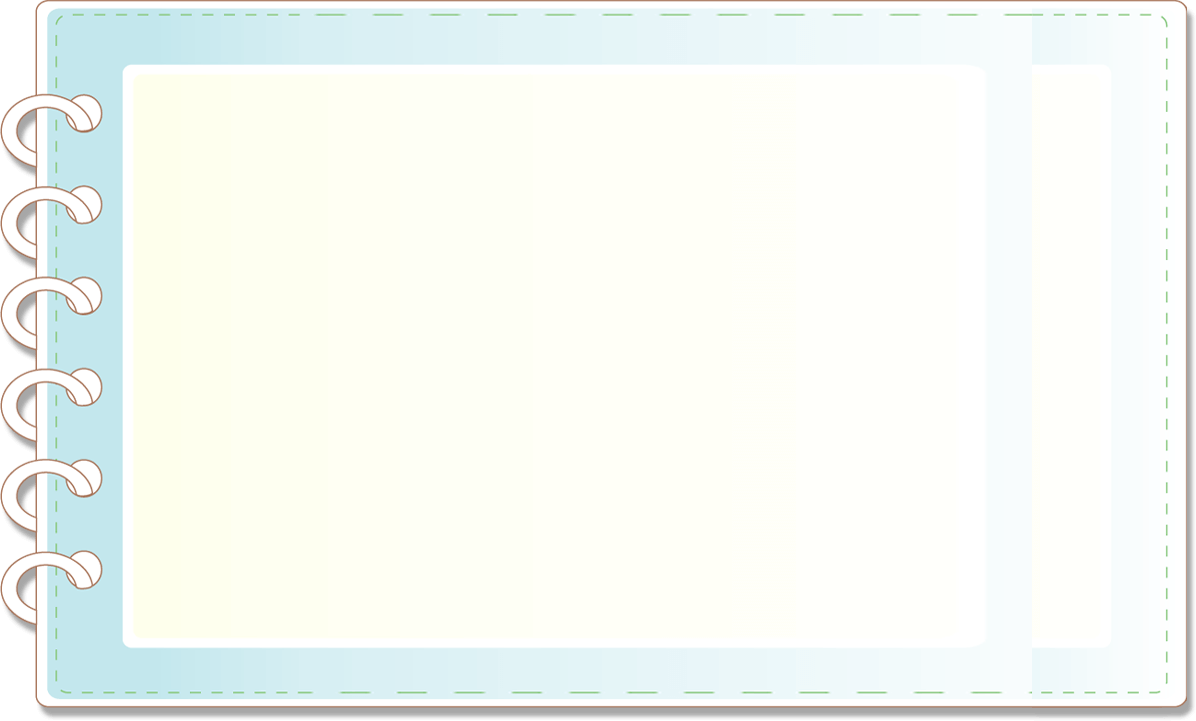 YÊU CẦU CẦN ĐẠT
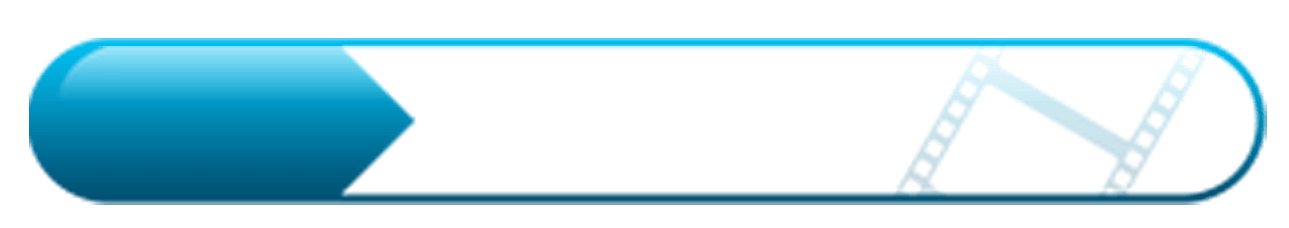 - Đọc đúng, rõ ràng một văn bản, biết ngắt hơi ở chỗ có dấu câu.
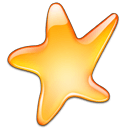 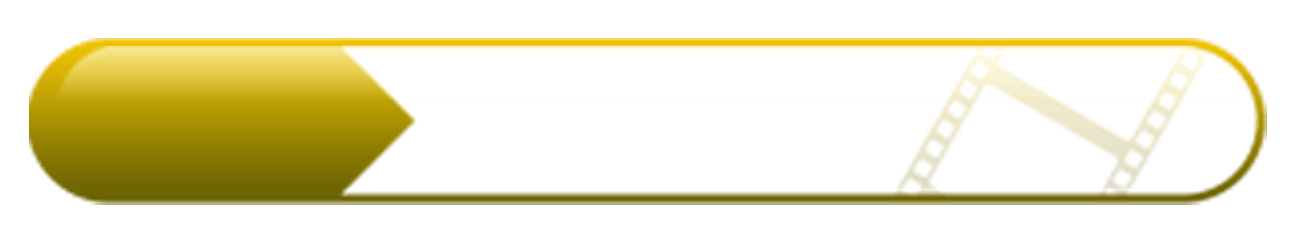 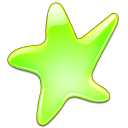 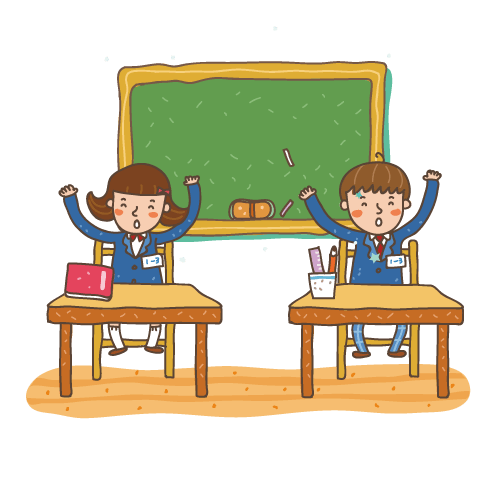 - Nhận biết được các chi tiết trong tranh; Nắm được nội dung bài thơ.
3
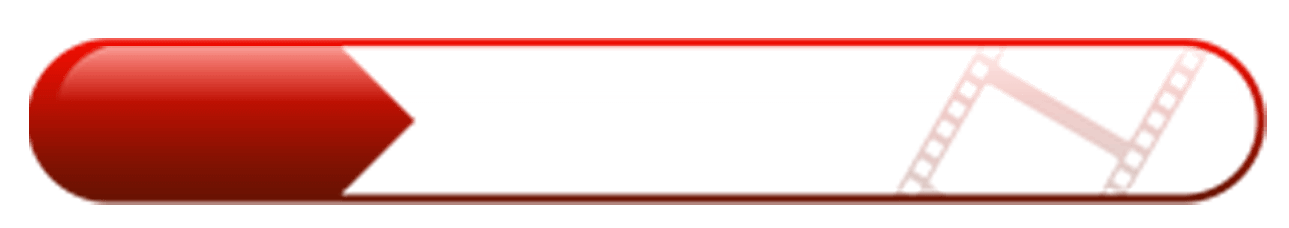 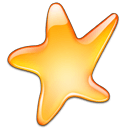 4
- Thêm yêu sách và có thêm cảm hứng để đọc sách.
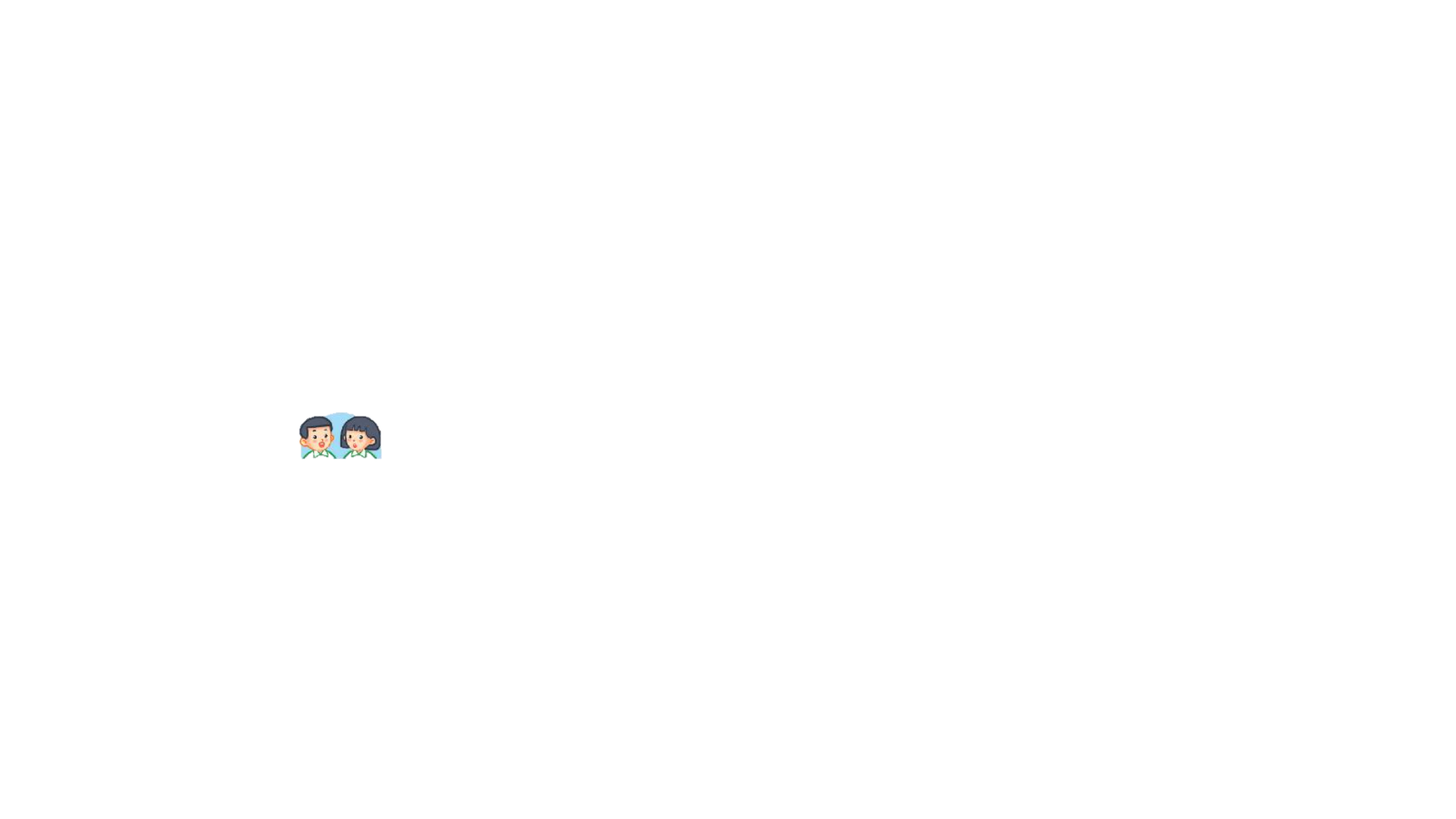 Nói tên những cuốn sách mà em đã đọc. Giới thiệu về một cuốn sách em thích nhất.
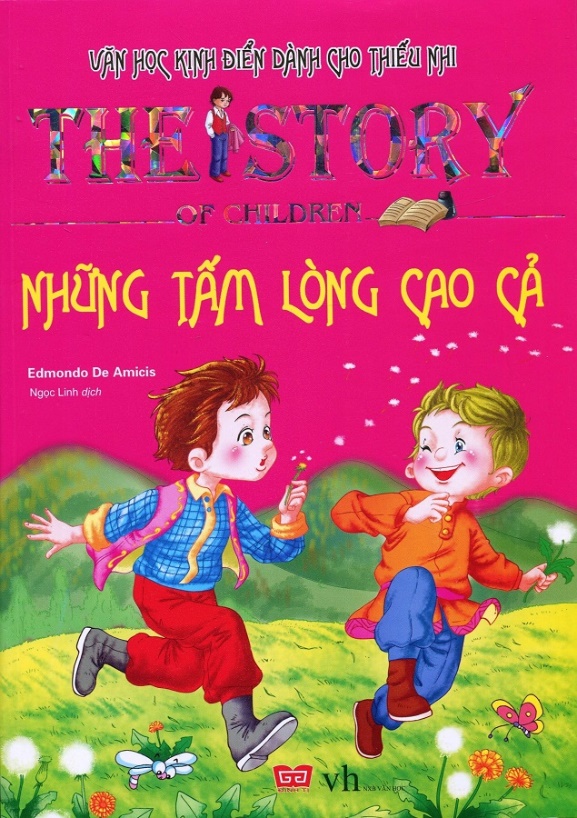 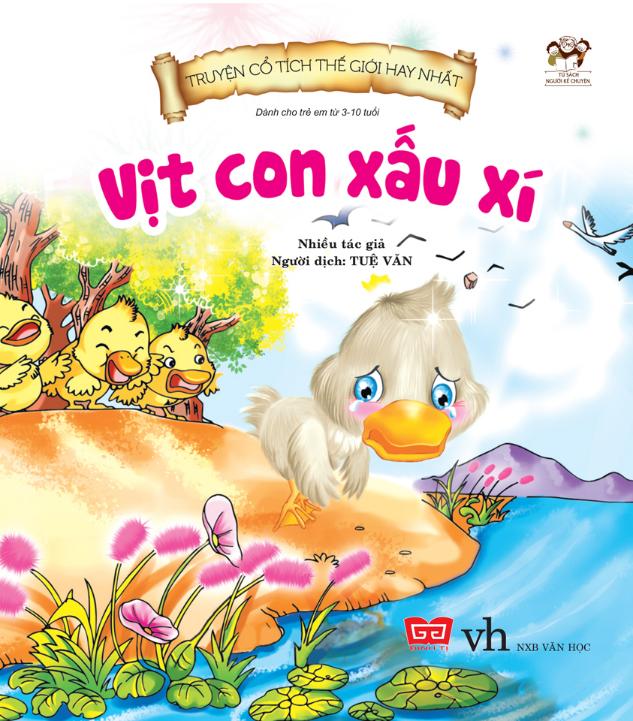 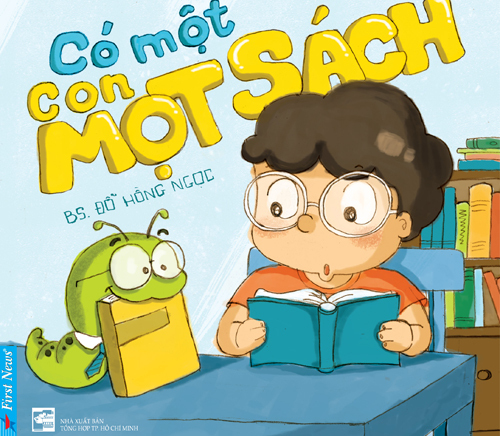 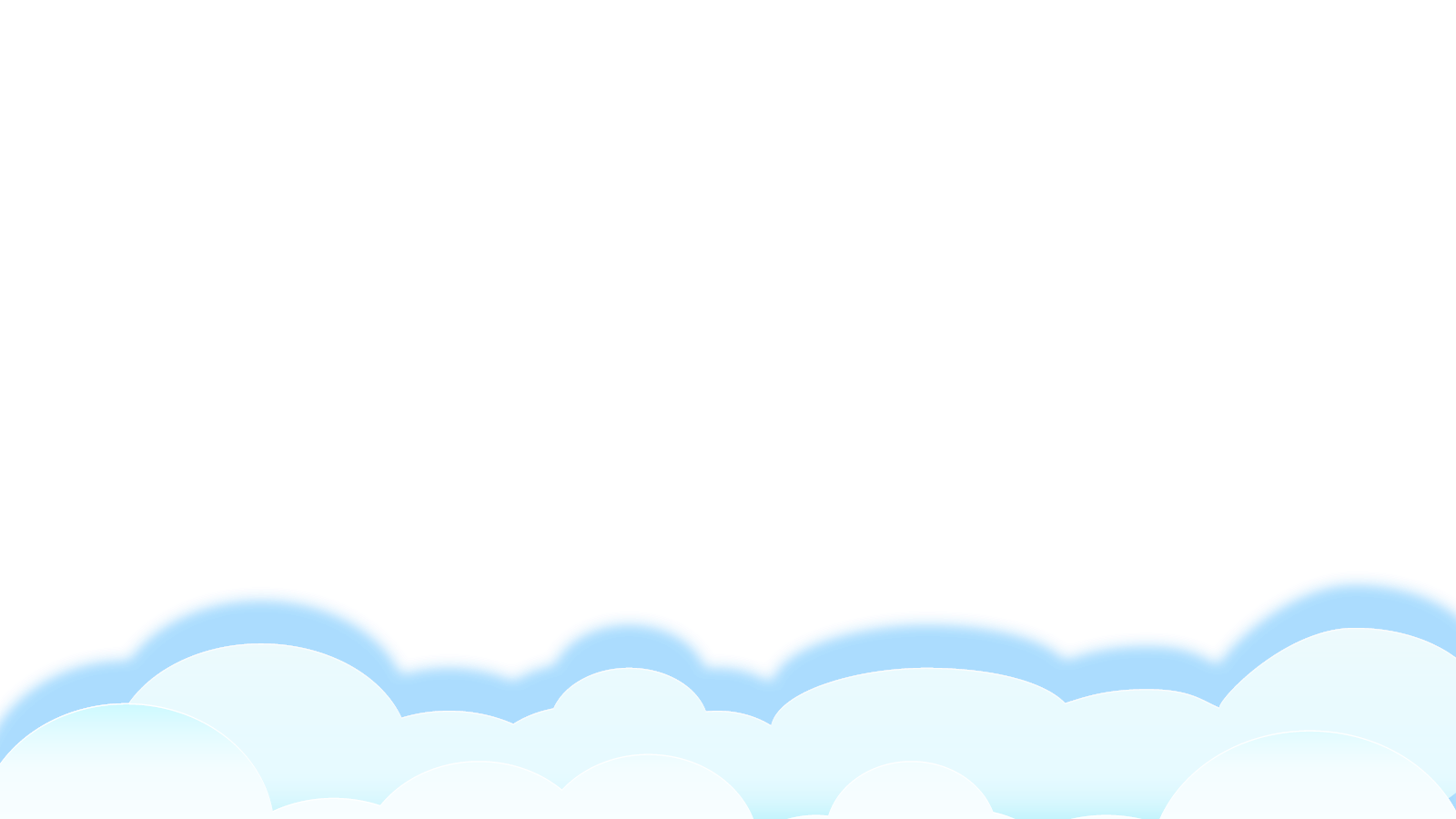 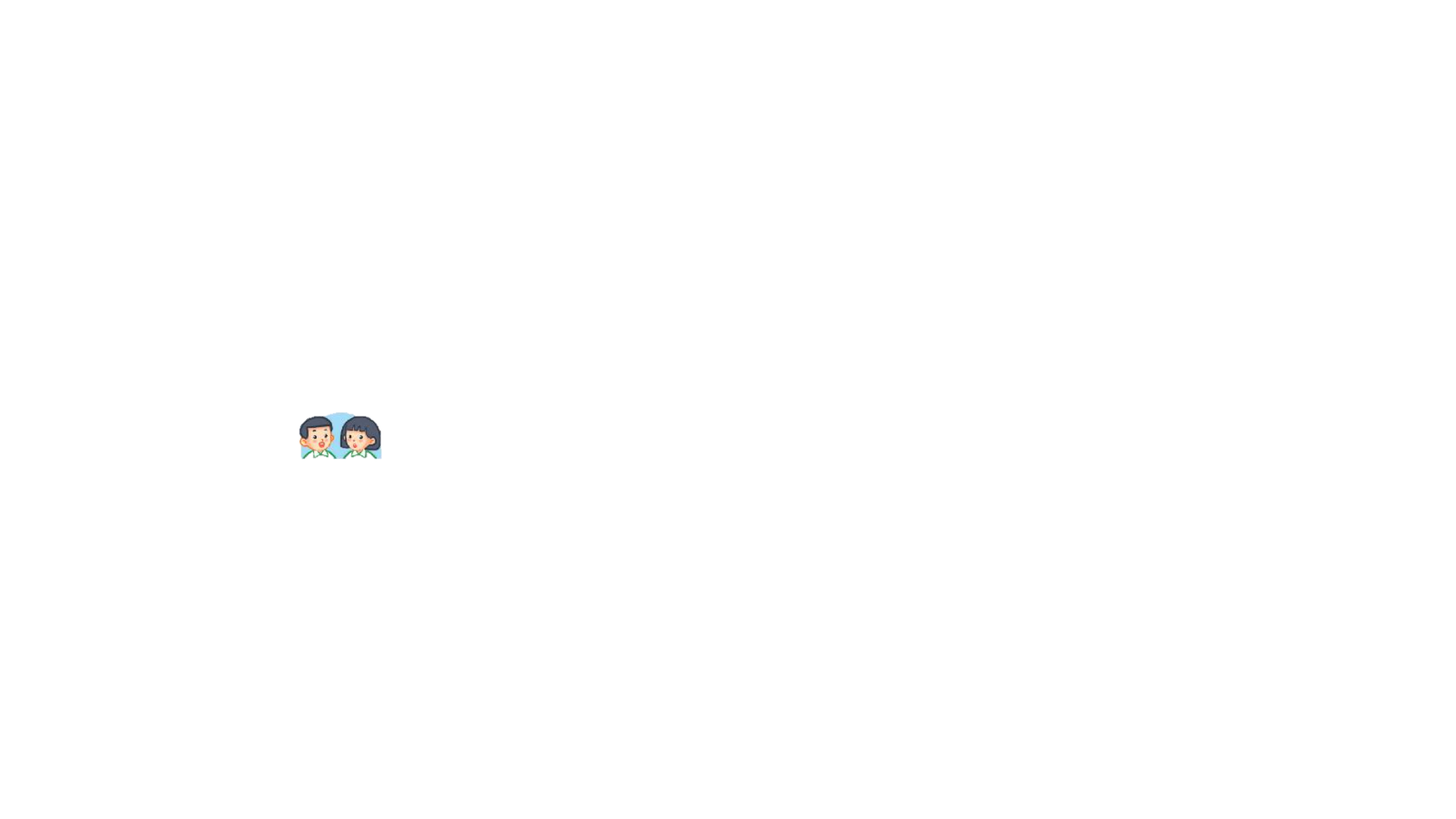 Nói tên những cuốn sách em đã đọc. Giới thiệu về một cuốn sách em thích nhất.
Cuốn sách gồm 7 truyện ngắn. Câu chuyện ‘‘Có một con mọt sách’’ kể về cậu bé Sinh đam mê đọc sách nhưng đọc không đúng kỹ thuật nên bị biến thành con mọt, phải bò trên trang sách. Vì vậy, các con muốn không bị biến thành con mọt sách thì nên đọc sách đúng kỹ thuật và luôn vệ sinh mắt đúng cách.
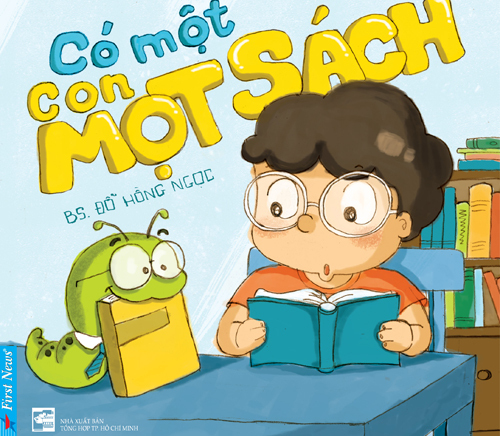 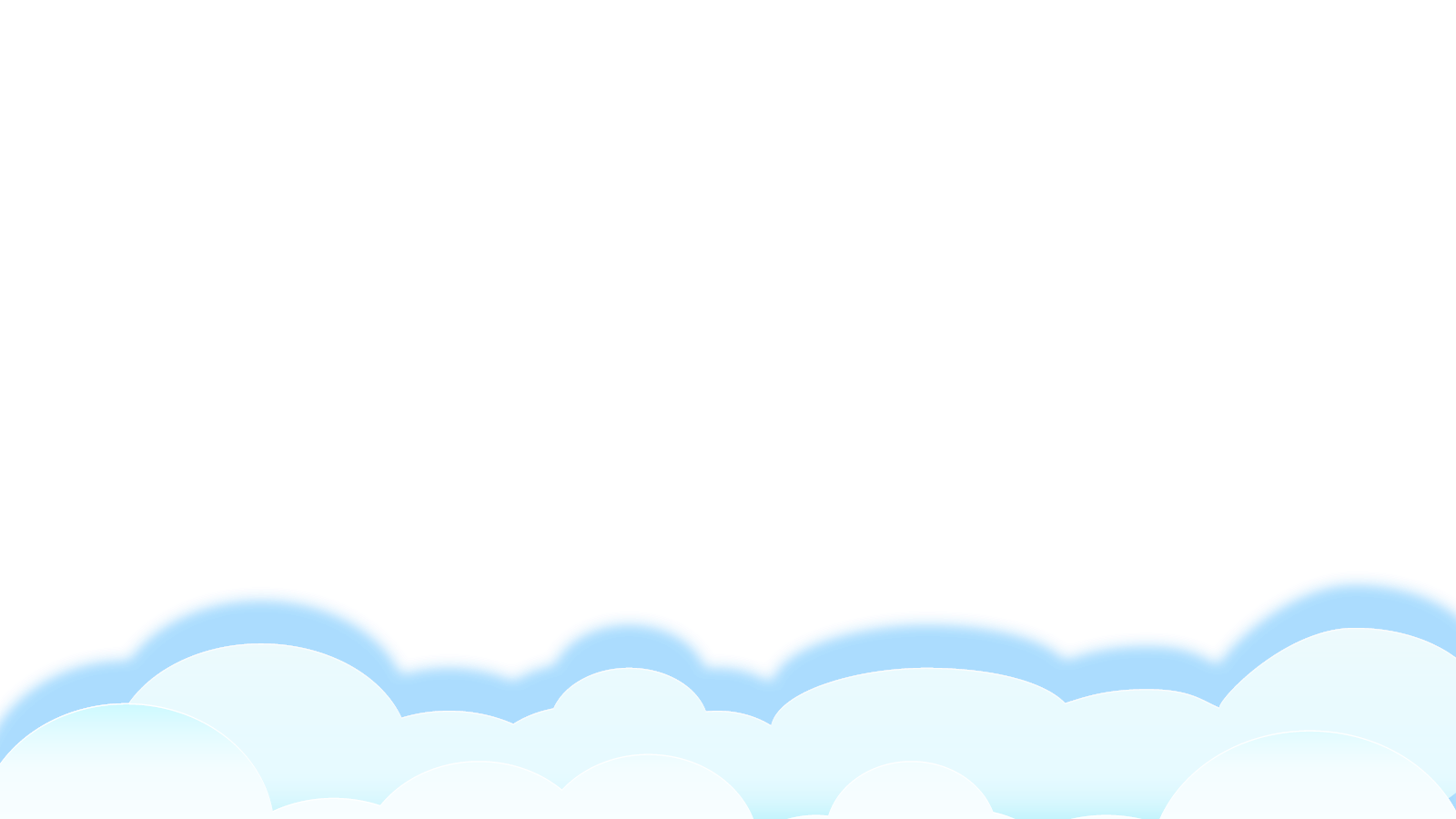 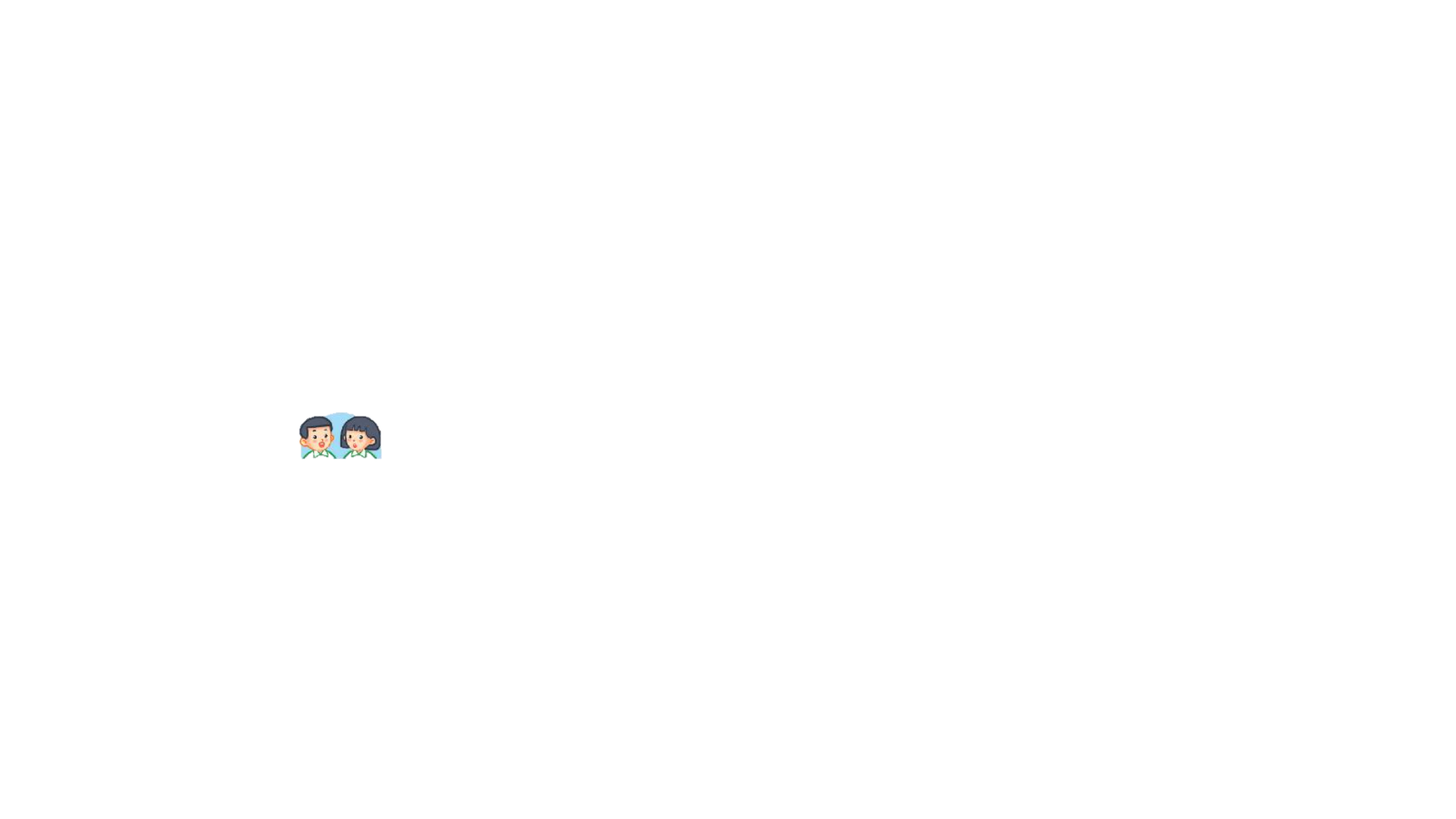 Nói tên những cuốn sách em đã đọc. Giới thiệu về một cuốn sách em thích nhất.
Những tấm lòng cao cả là một cuốn tiểu thuyết trẻ em của nhà văn người Ý’ ghi lại nhật kí của cậu bé Enricô . Qua câu chuyện, tác giả muốn gửi gắm những bài học đạo đức sâu sắc cũng như vai trò quan trọng của nhà trường, cha mẹ trong việc dạy dỗ trẻ em.
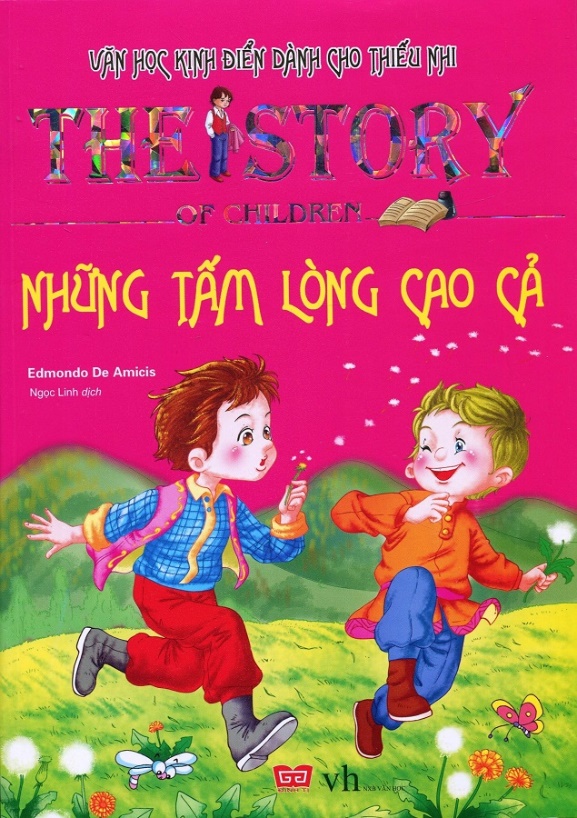 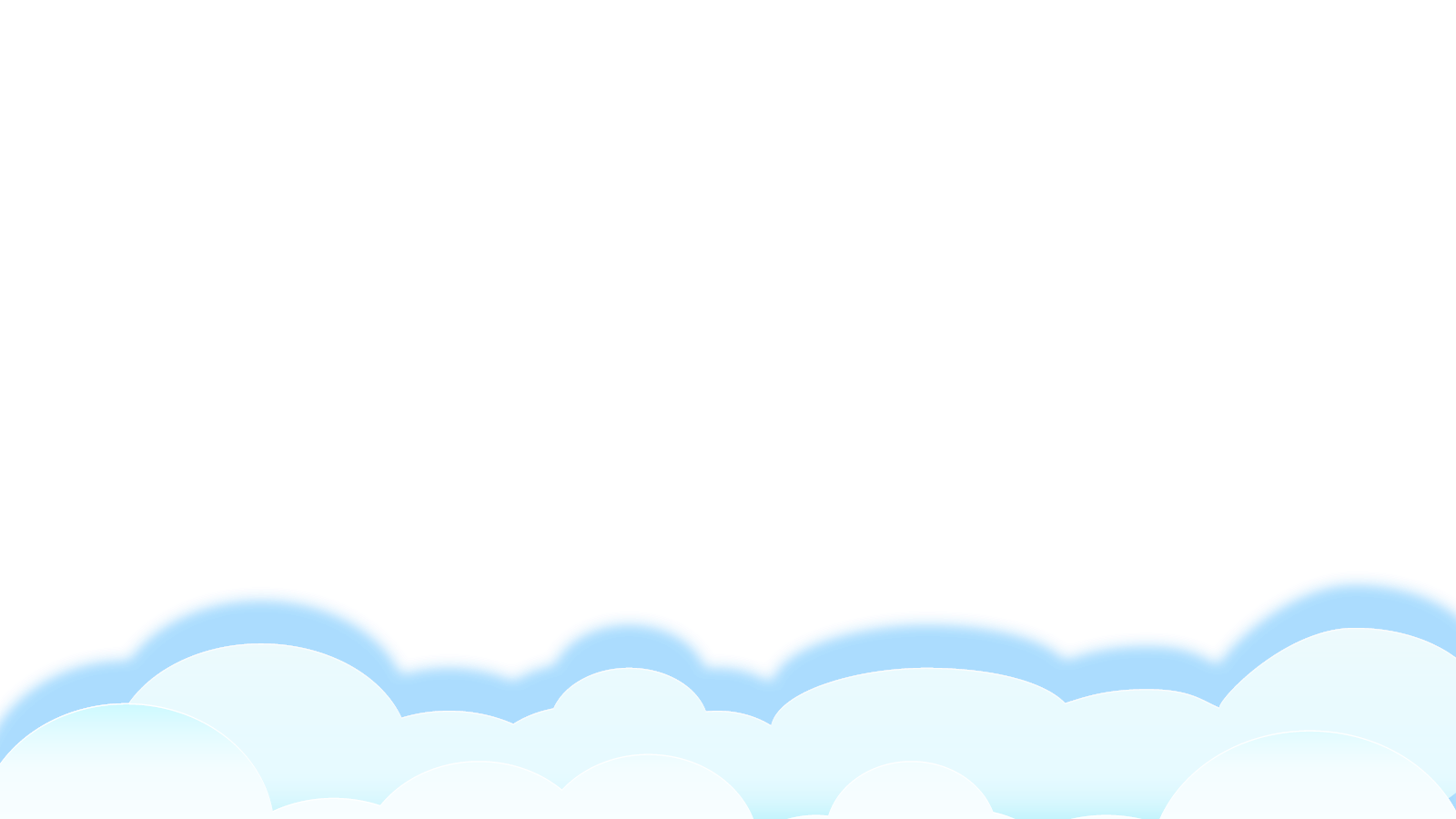 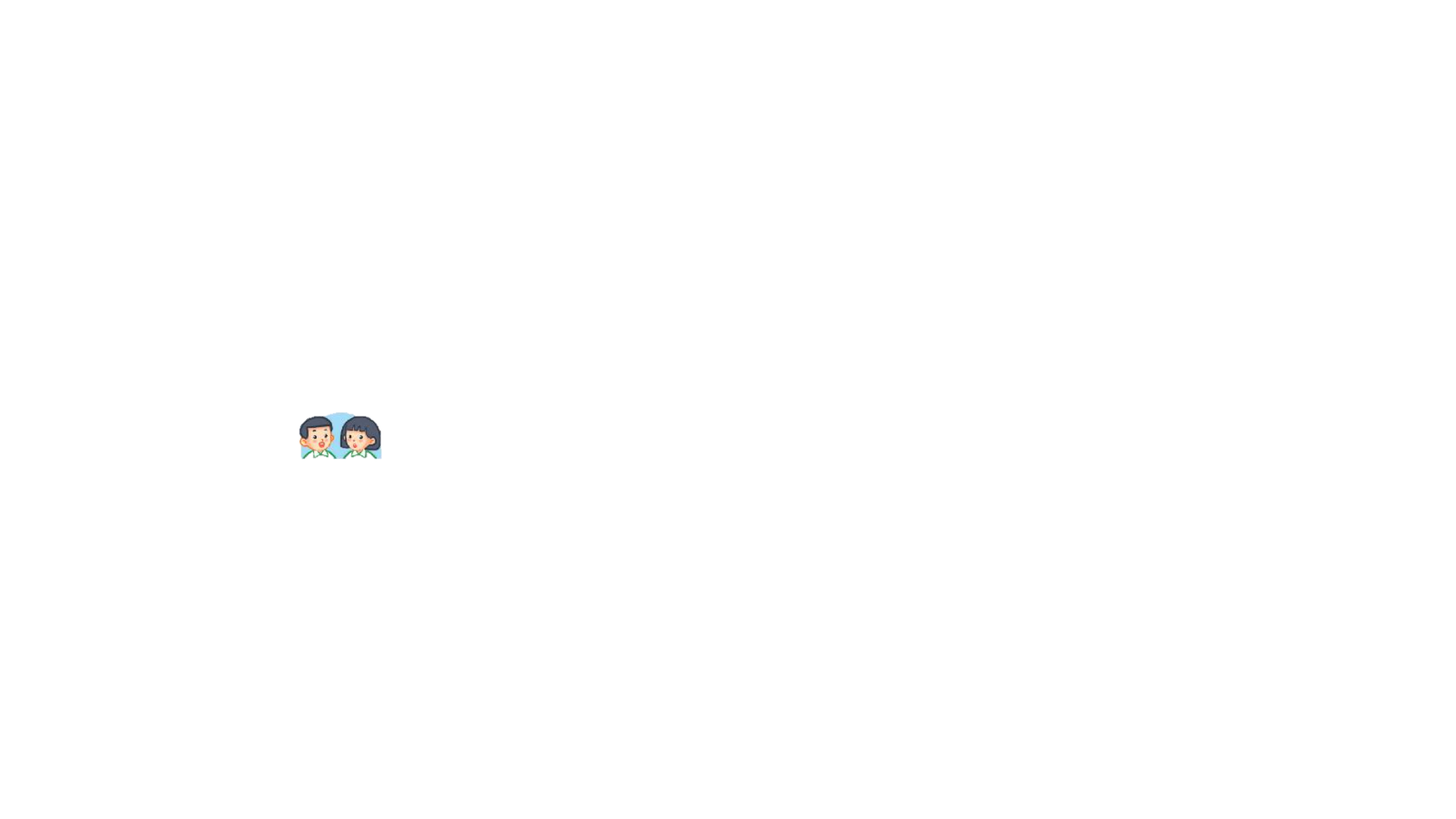 Nói tên những cuốn sách em đã đọc. Giới thiệu về một cuốn sách em thích nhất.
Đây là một truyện cổ tích thần kỳ dành cho trẻ em của nhà văn người Đan Mạch Andersen.Truyện kể về một chú vịt con sinh ra trong một sân nuôi gia cầm, bị những gia cầm khác chung quanh đối xử tồi tệ, bắt nạt, cho tới khi chú lớn lên trở thành một con thiên nga xinh đẹp trước sự kinh ngạc của những gia cầm khác.
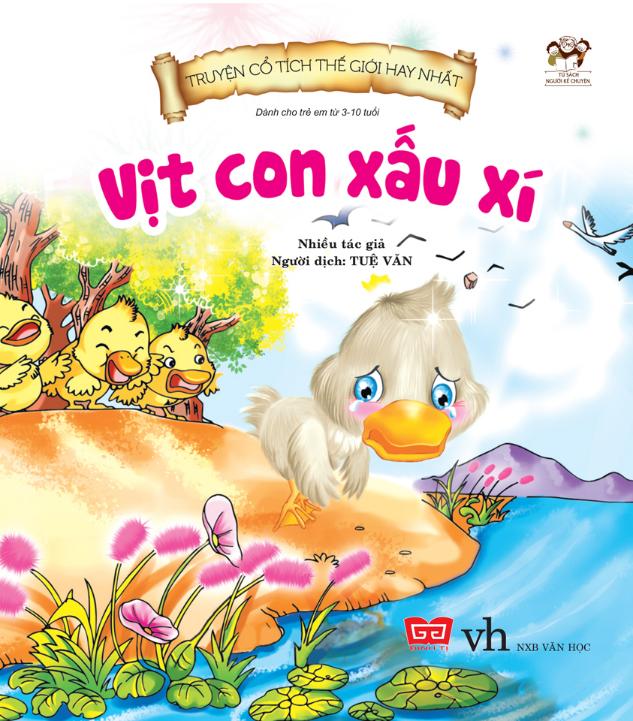 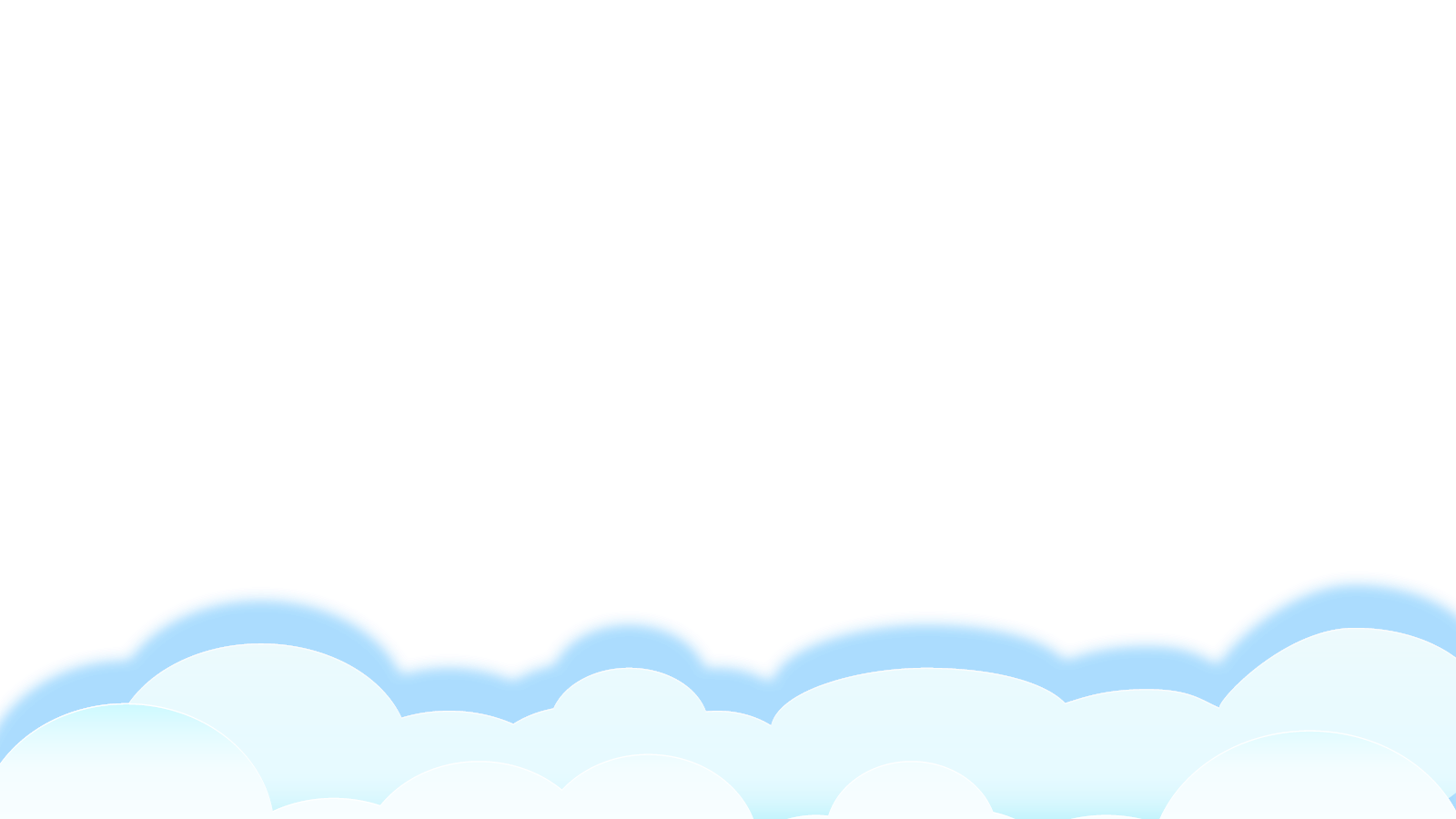 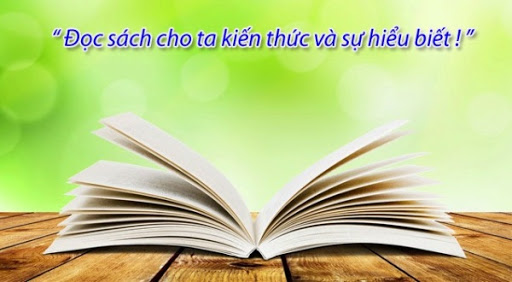 ĐỌC
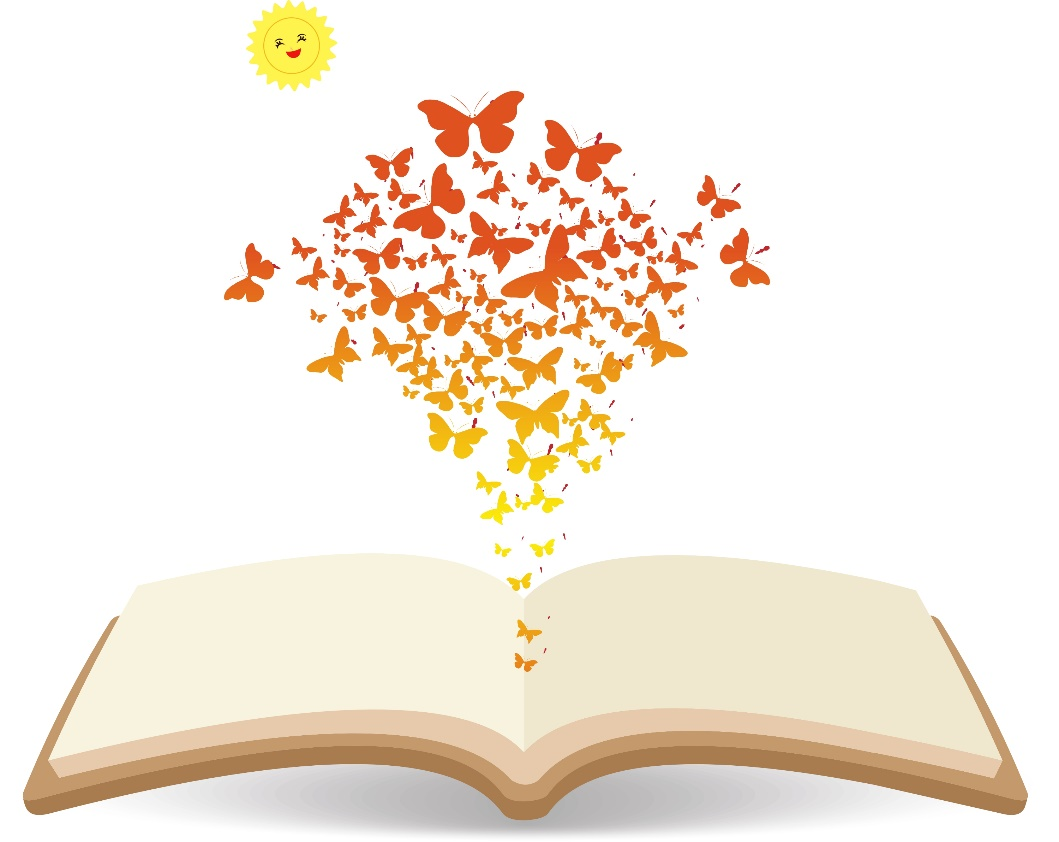 KHI TRANG SÁCH MỞ RA
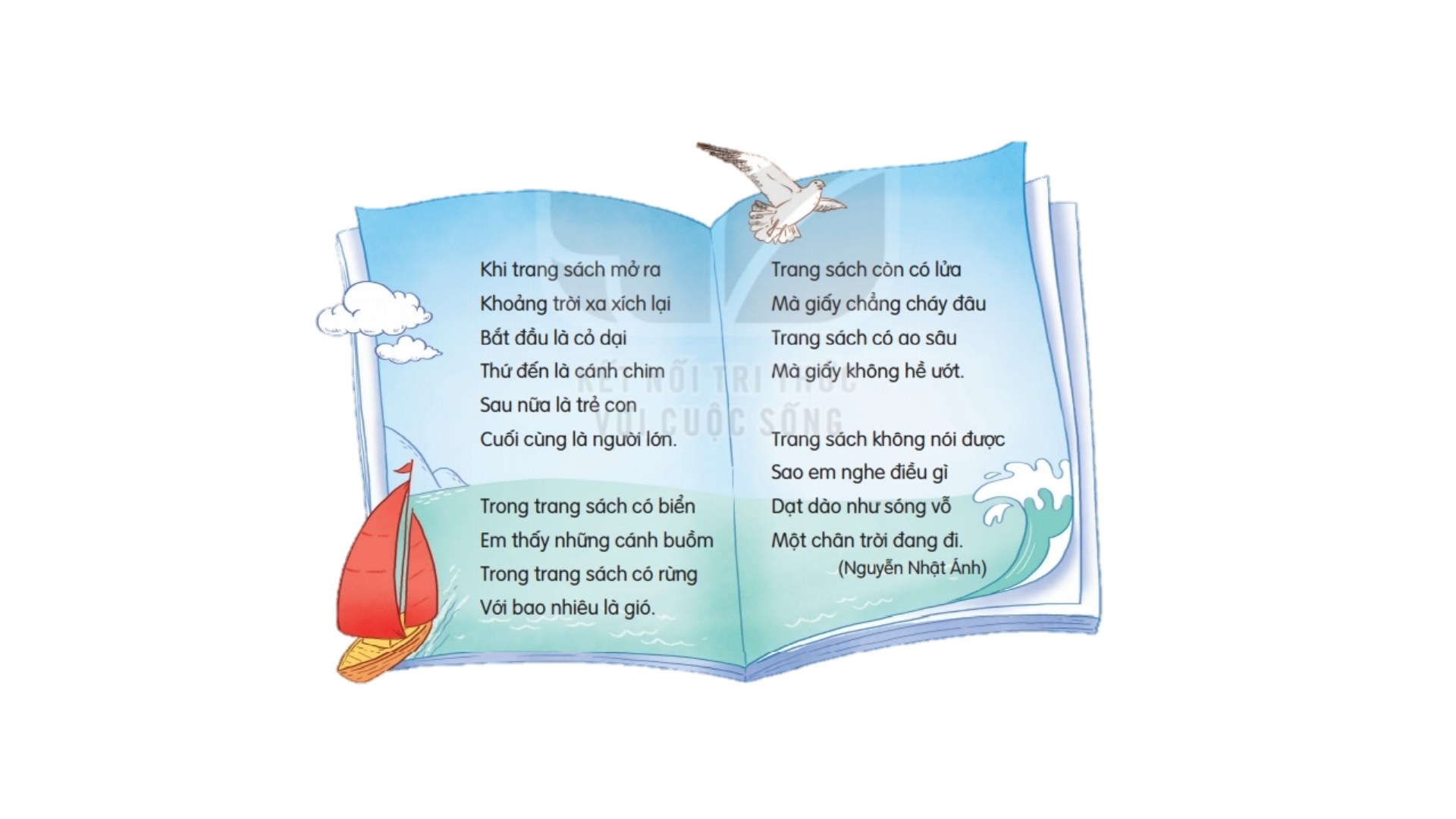 KHI TRANG SÁCH MỞ RA
Trang sách còn có lửa
	Mà giấy chẳng cháy đâu
	Trang sách có ao sâu
	Mà giấy không hề ướt.



Trang sách không nói được
Sao em nghe điều gì
Dạt dào như sóng vỗ
Một chân trời đang đi.
Khi trang sách mở ra
Khoảng trời xa xích lại
Bắt đầu là cỏ dại
Thứ đến là cánh chim
Sau nữa là trẻ con
Cuối cùng là người lớn.

	Trong trang sách có biển
	Em thấy những cánh buồm
	Trong trang sách có rừng
	Với bao nhiêu là gió.
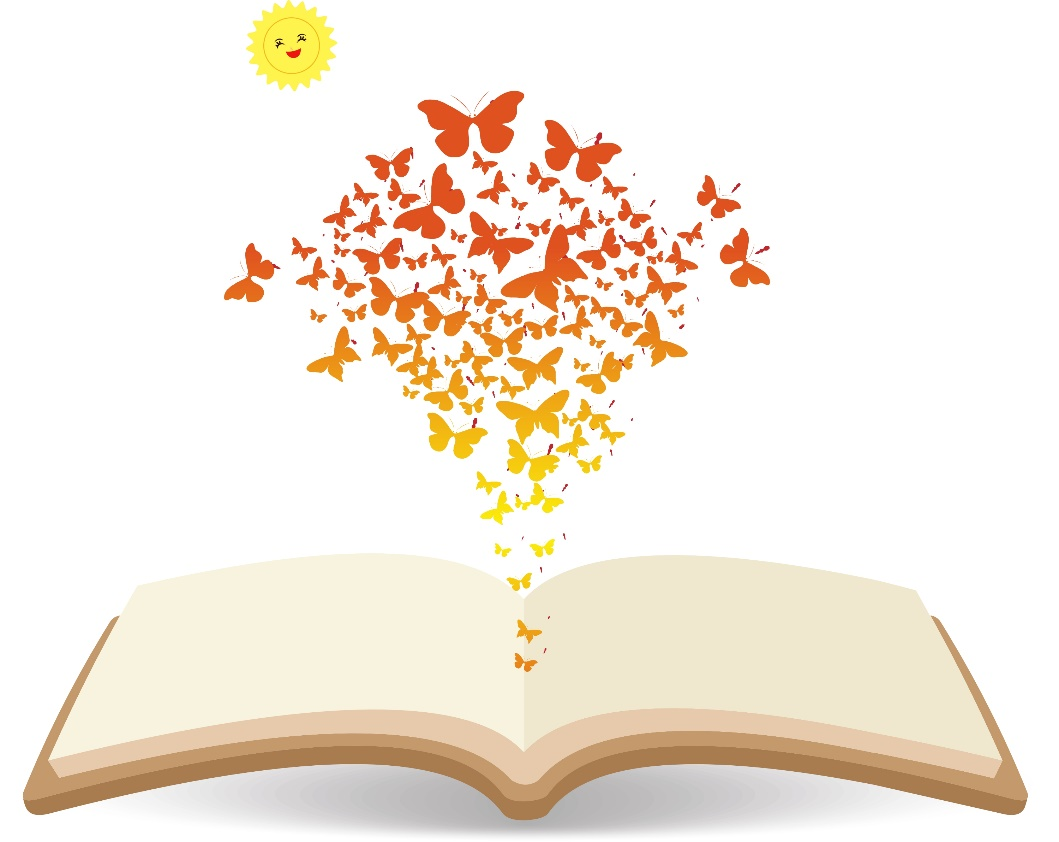 * Bài thơ được chia làm 4 khổ thơ:
 Khổ thơ 1: Từ đầu đến là người lớn.
 Khổ thơ 2: Tiếp theo đến …bao nhiêu là gió
 Khổ thơ 3: Trang sách còn có lửa đến … không hề ướt.
 Khổ thơ 4: Khổ thơ còn lại.
Khi trang sách mở ra
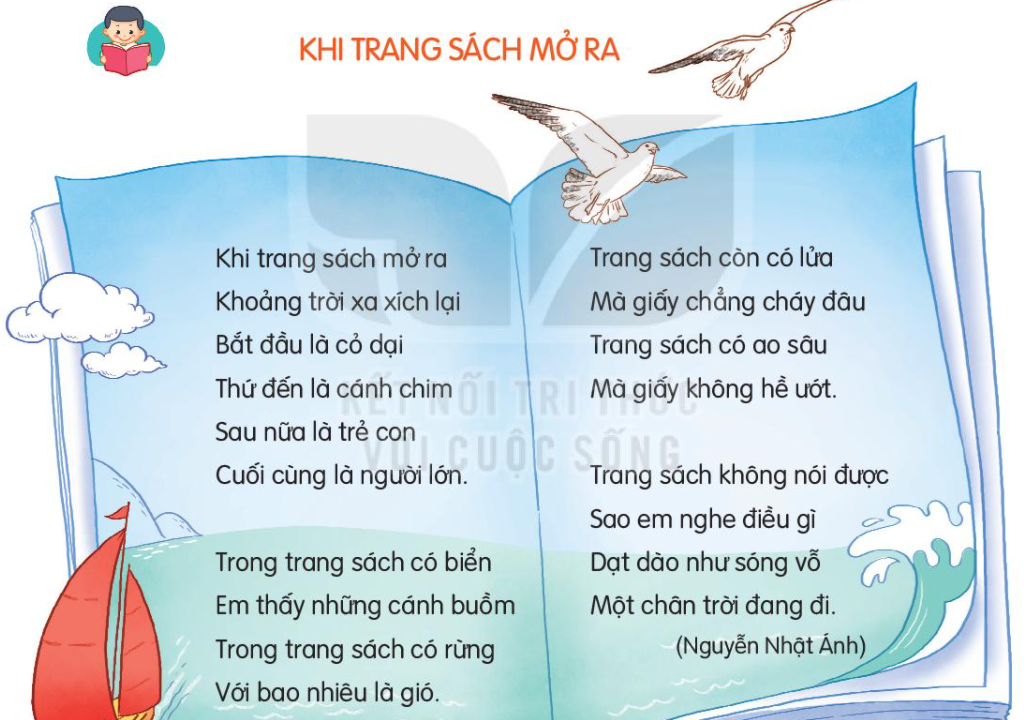 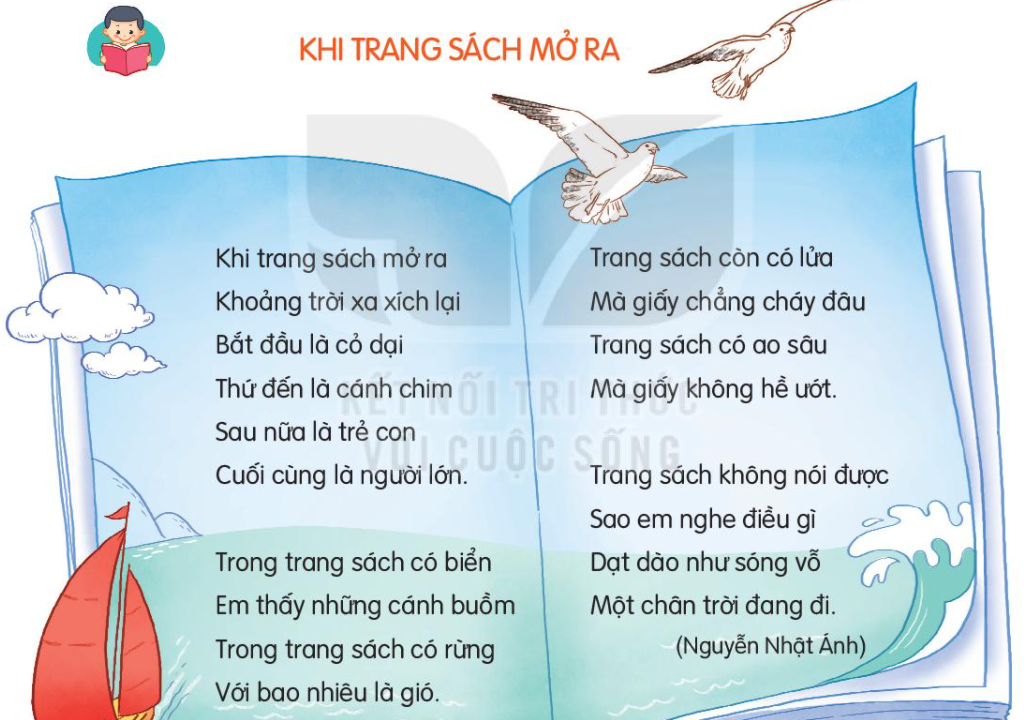 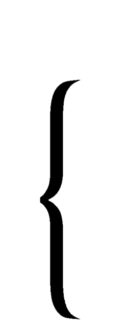 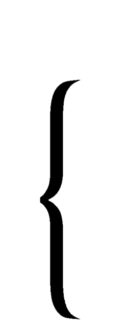 3
1
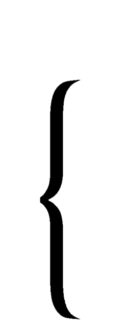 4
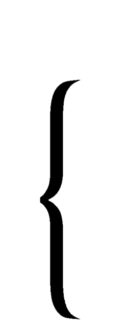 2
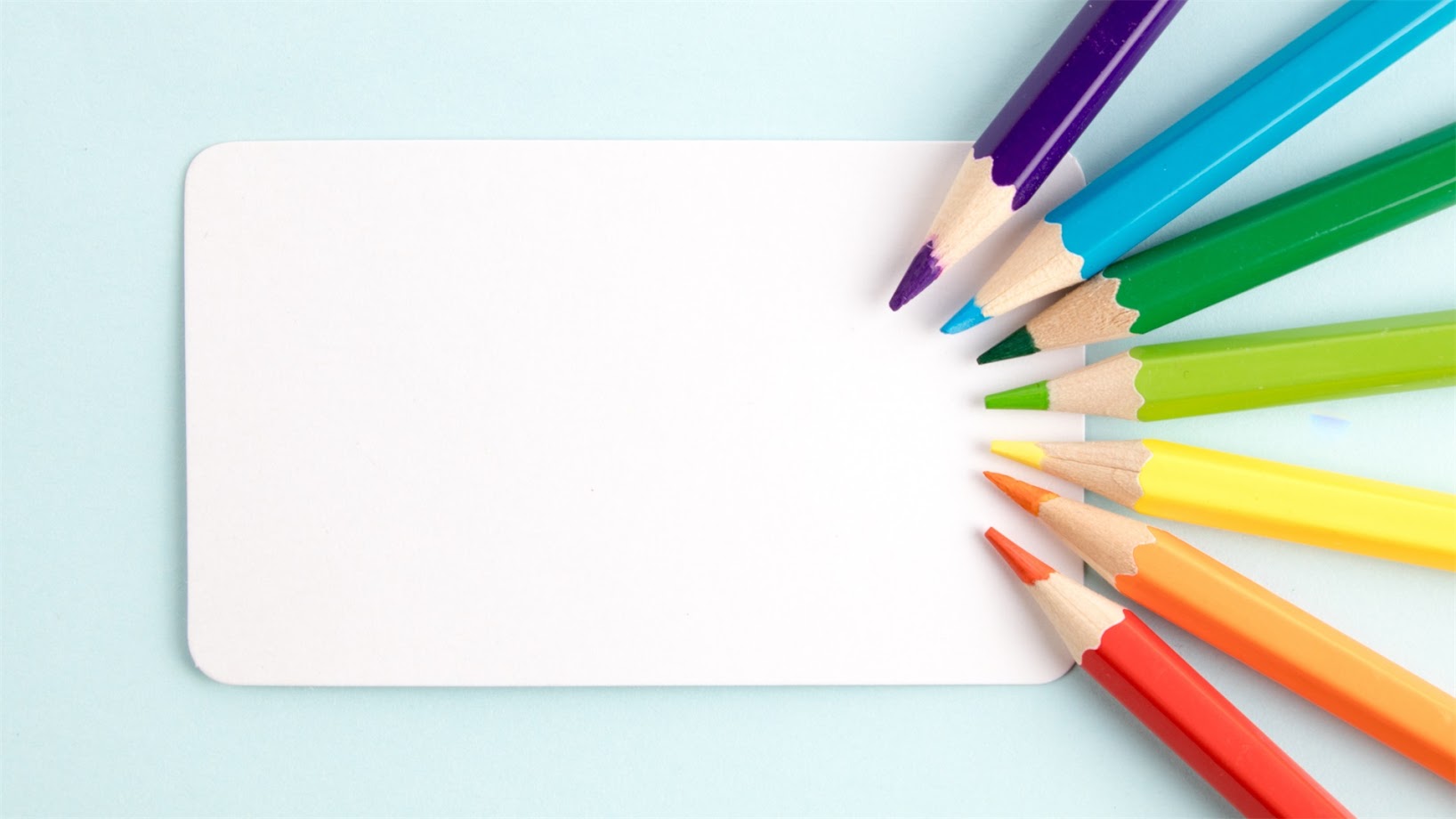 Giải nghĩa từ
Cỏ dại: cỏ mọc tự nhiên
Thứ đến: sau đó.
Dạt dào: dâng lên nhiều, tràn đầy.
KHI TRANG SÁCH MỞ RA
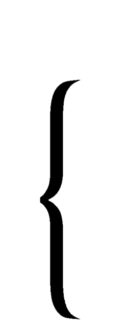 1
Khi trang sách mở ra
Khoảng trời xa xích lại
Bắt đầu là cỏ dại
Thứ đến là cánh chim
Sau nữa là trẻ con
Cuối cùng là người lớn.

	Trong trang sách có biển
	Em thấy những cánh buồm
	Trong trang sách có rừng
	Với bao nhiêu là gió.
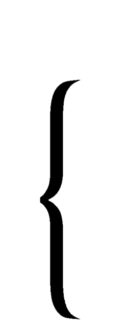 Trang sách còn có lửa
	Mà giấy chẳng cháy đâu
	Trang sách có ao sâu
	Mà giấy không hề ướt.

Trang sách không nói được
Sao em nghe điều gì
Dạt dào như sóng vỗ
Một chân trời đang đi.
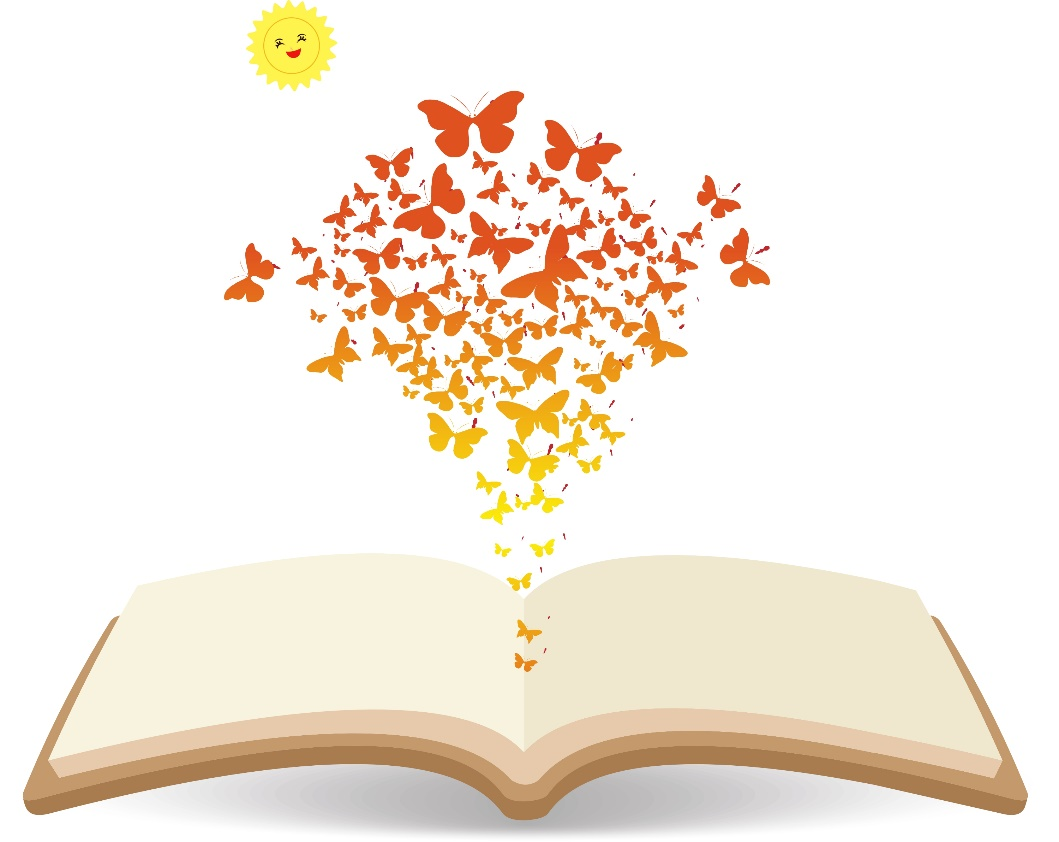 3
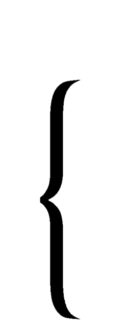 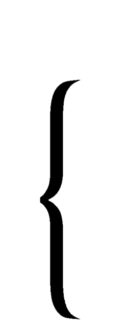 4
2
Luyện đọc nối tiếp
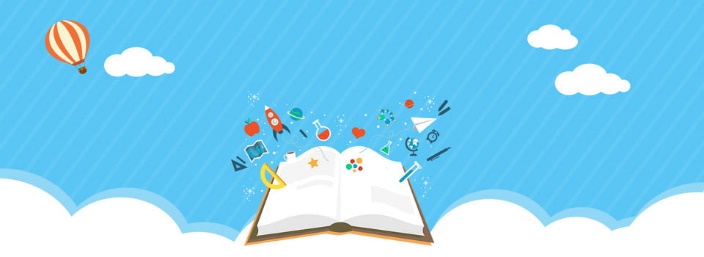 Khi trang sách mở ra
Khoảng trời xa xích lại
Bắt đầu là cỏ dại
Thứ đến là cánh chim
Sau nữa là trẻ con
Cuối cùng là người lớn.
1
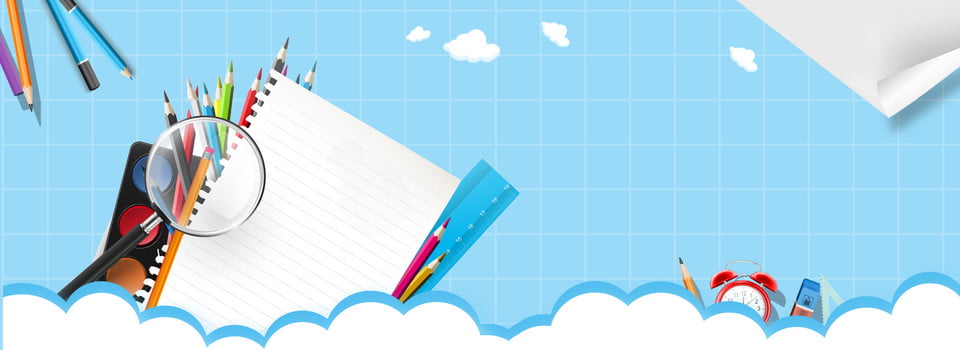 Luyện đọc nhóm
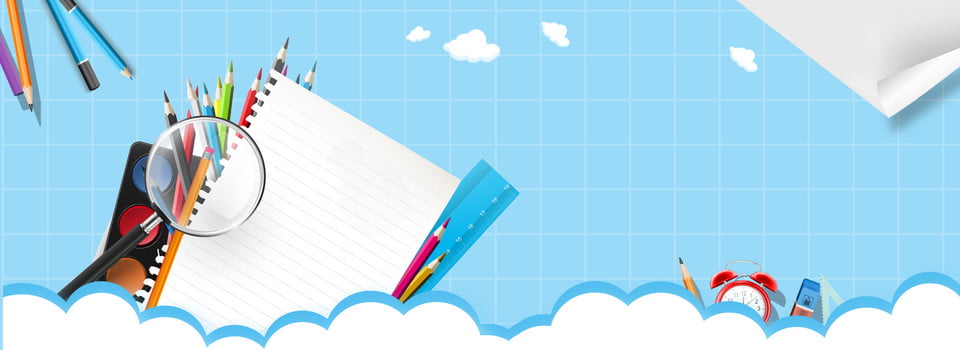 Trả lời câu hỏi
1. Sắp xếp các sự vật sau được sắp xếp theo thứ tự trong bài thơ.
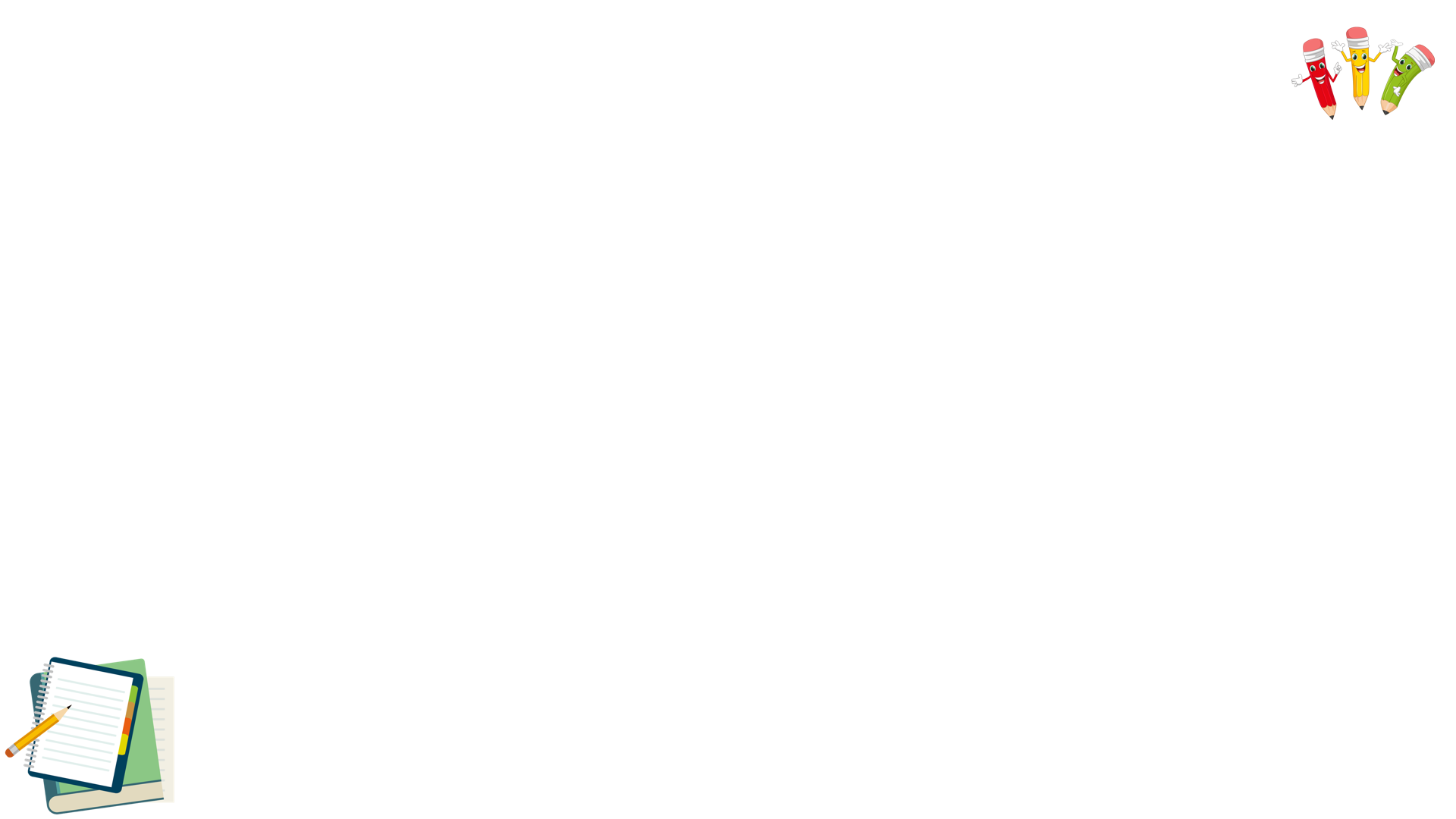 Khi trang sách mở ra
Khoảng trời xa xích lại
Bắt đầu là cỏ dại
Thứ đến là cánh chim
Sau nữa là trẻ con
Cuối cùng là người lớn.
1
1. Cỏ dại
2. Cánh chim
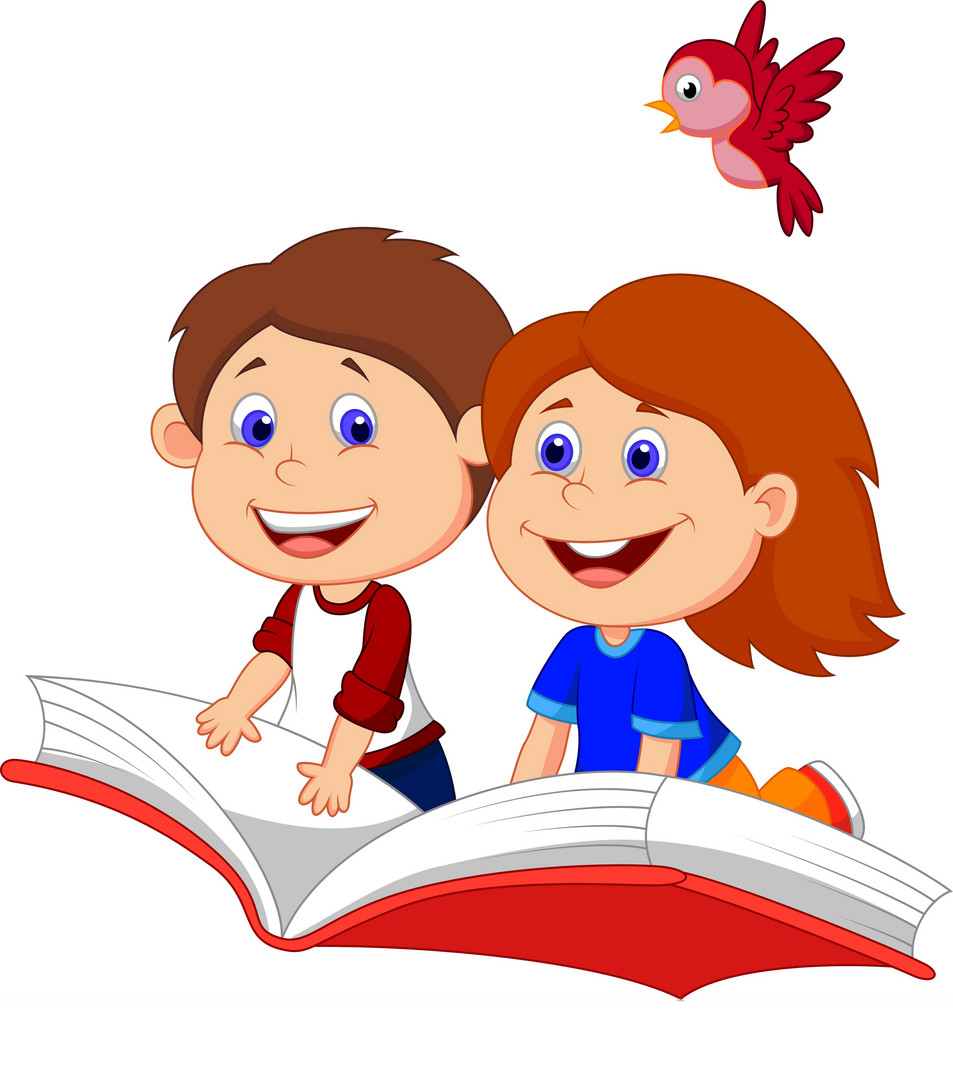 3. Trẻ con
4. Người lớn
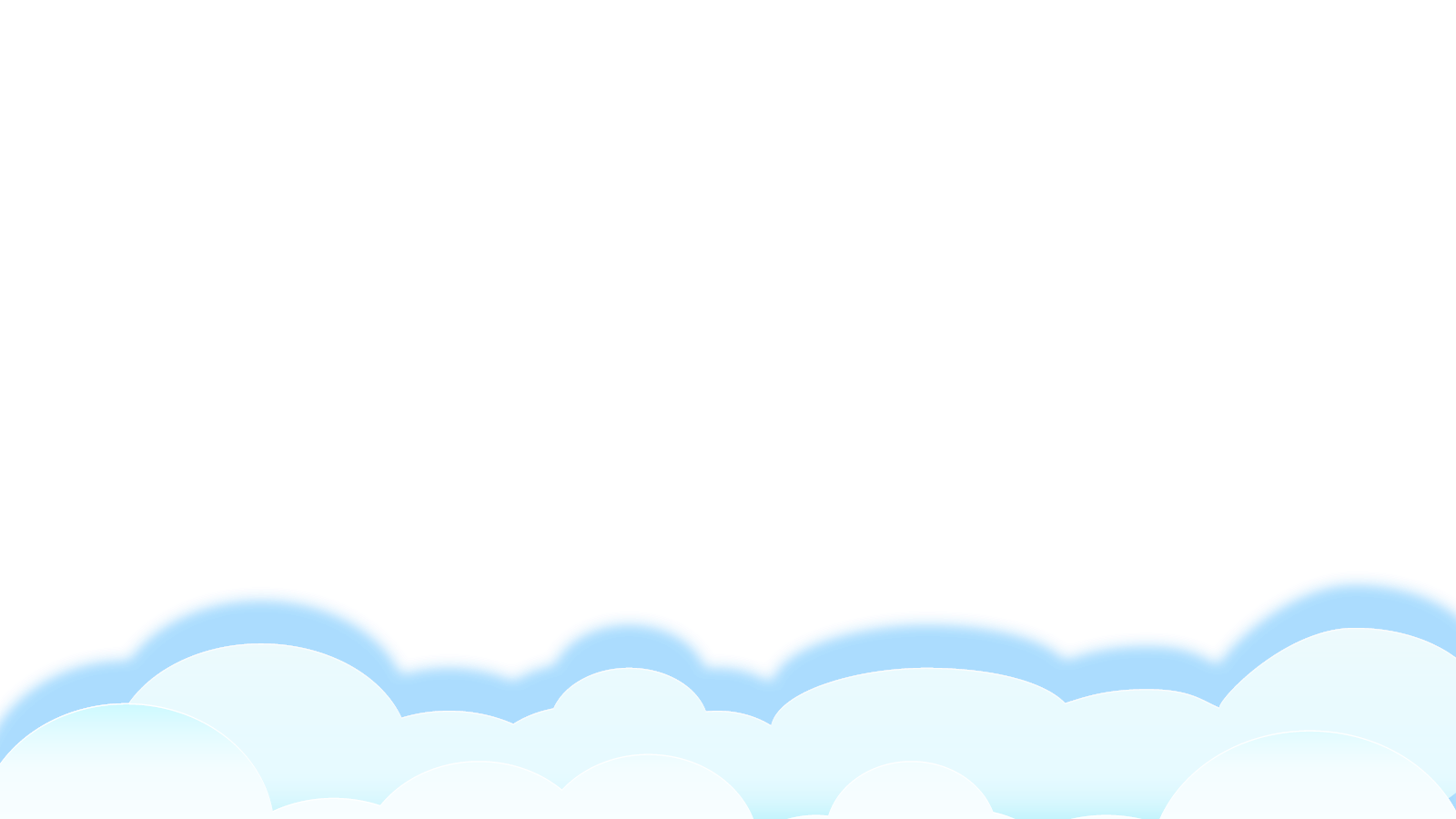 2. Trong khổ thơ thứ 2 và thứ 3 bạn nhỏ thấy gì trong trang sách ?
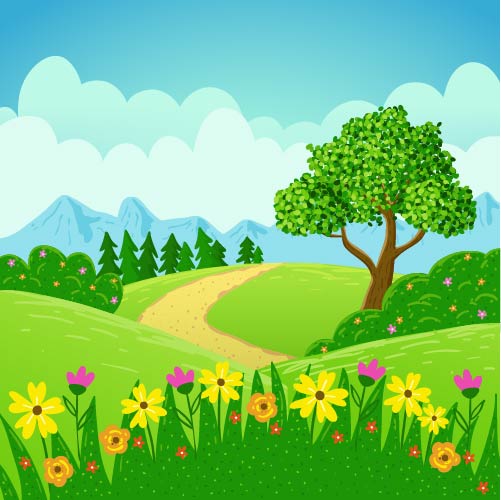 Trong trang sách có biển
Em thấy những cánh buồm
Trong trang sách có rừng
Với bao nhiêu là gió.
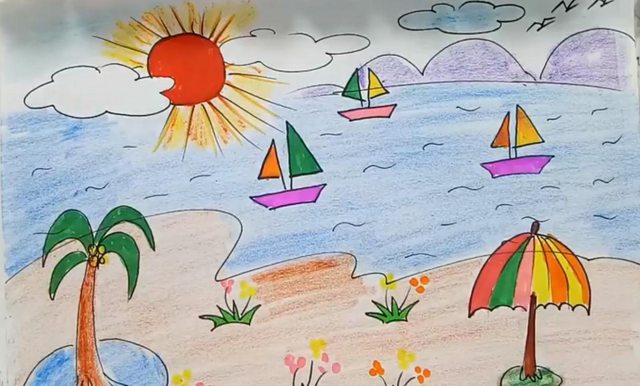 2
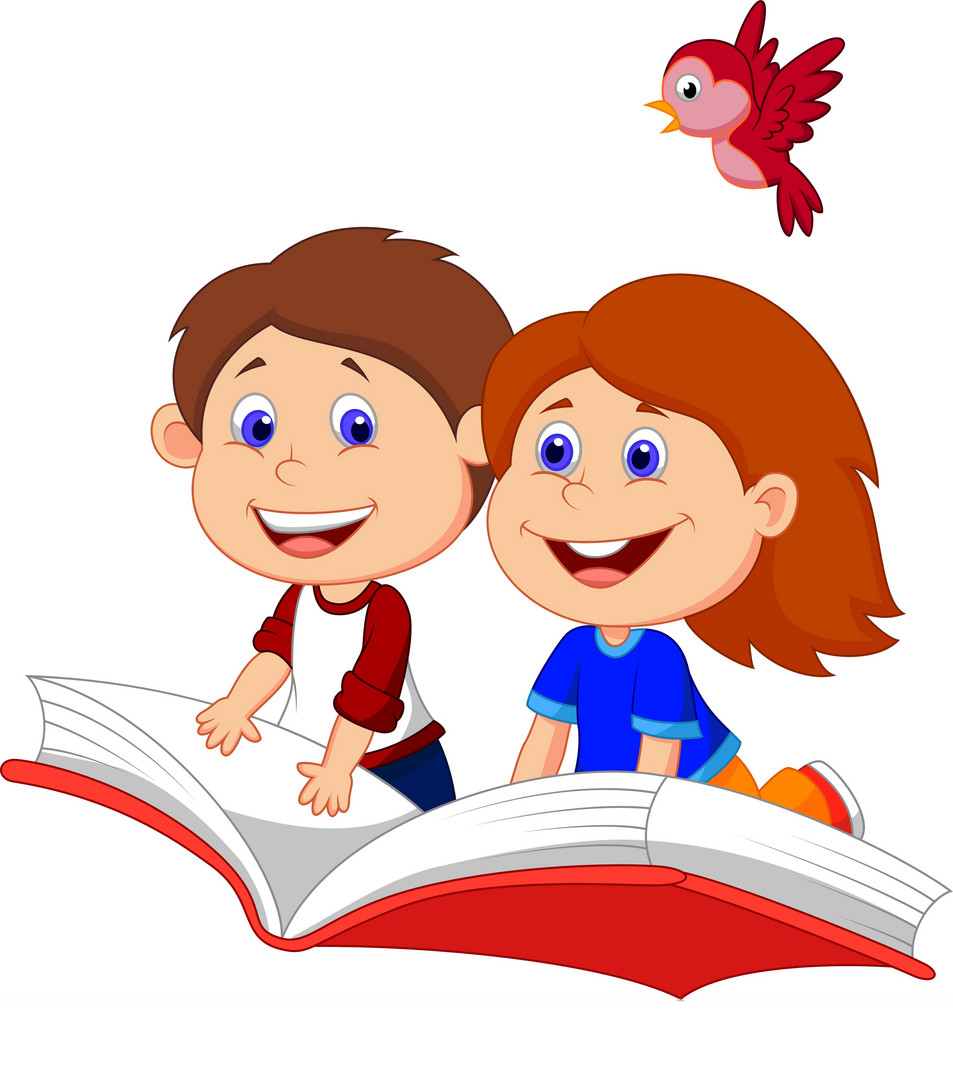 Khổ thơ thứ 2 bạn nhỏ thấy trong trang sách có biển, có những cánh buồm, có rừng cây lộng gió.
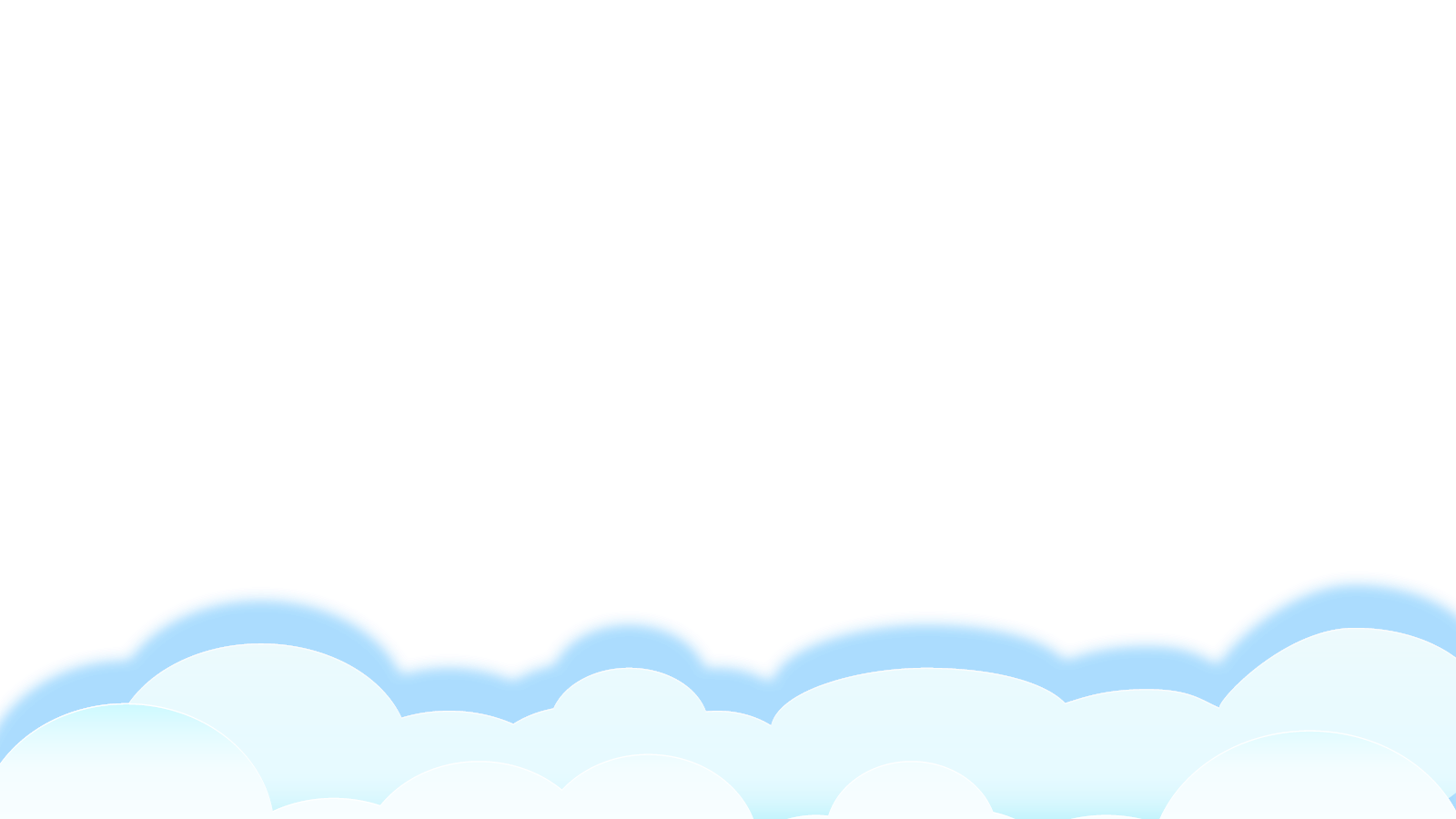 2. Trong khổ thơ thứ 2 và thứ 3 bạn nhỏ thấy gì trong trang sách ?
Trang sách còn có lửa
Mà giấy chẳng cháy đâu
Trang sách có ao sâu
Mà giấy không hề ướt.
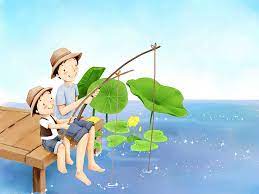 3
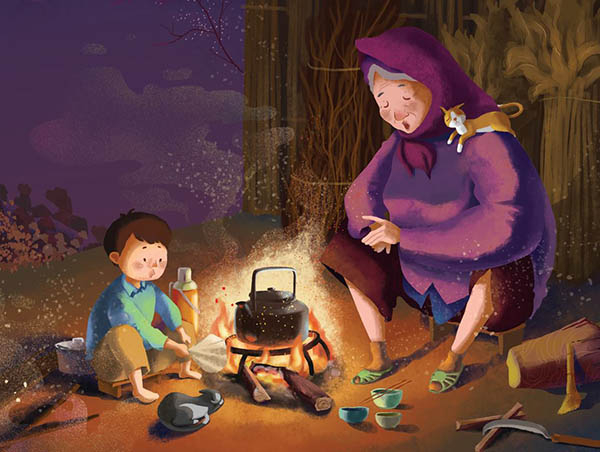 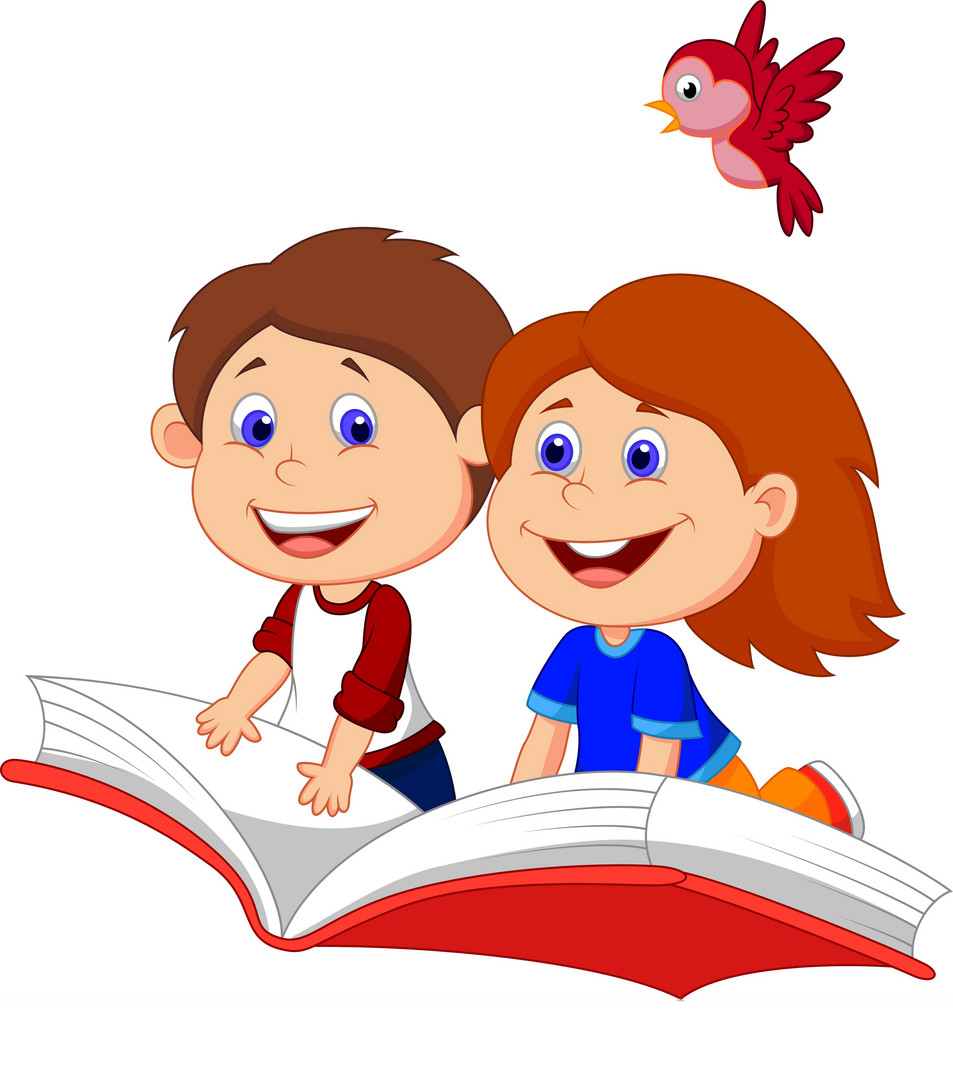 Khổ thơ thứ 3 bạn nhỏ thấy trong trang sách có lửa, có ao sâu.
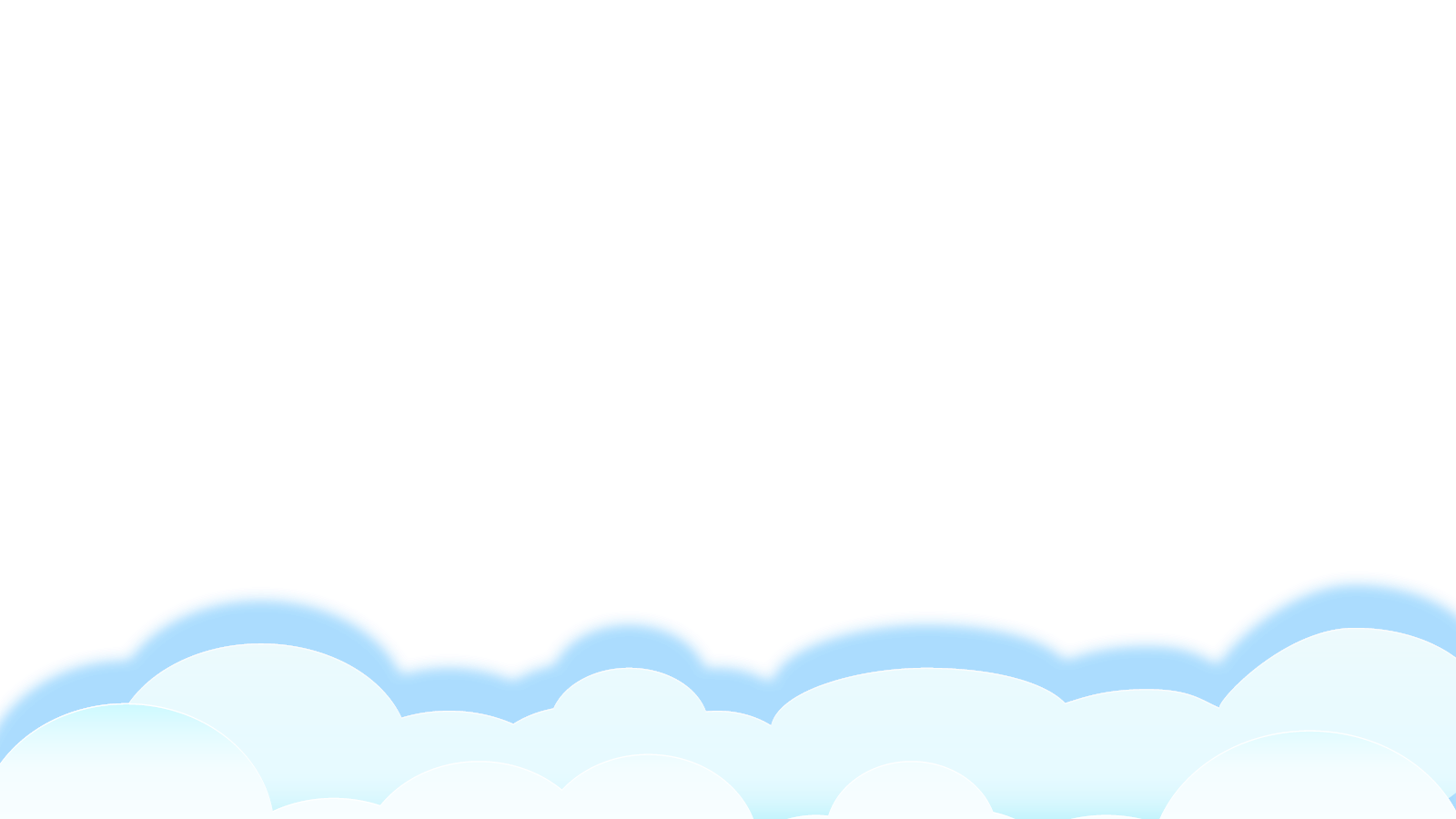 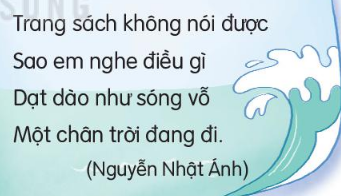 4
3. Theo em khổ thơ cuối ý nói gì?
Trong trang sách có tiếng sóng vỗ.
Trong trang sách có mây trời đang bay.
Trong trang sách có nhiều điều thú vị về cuộc sống.
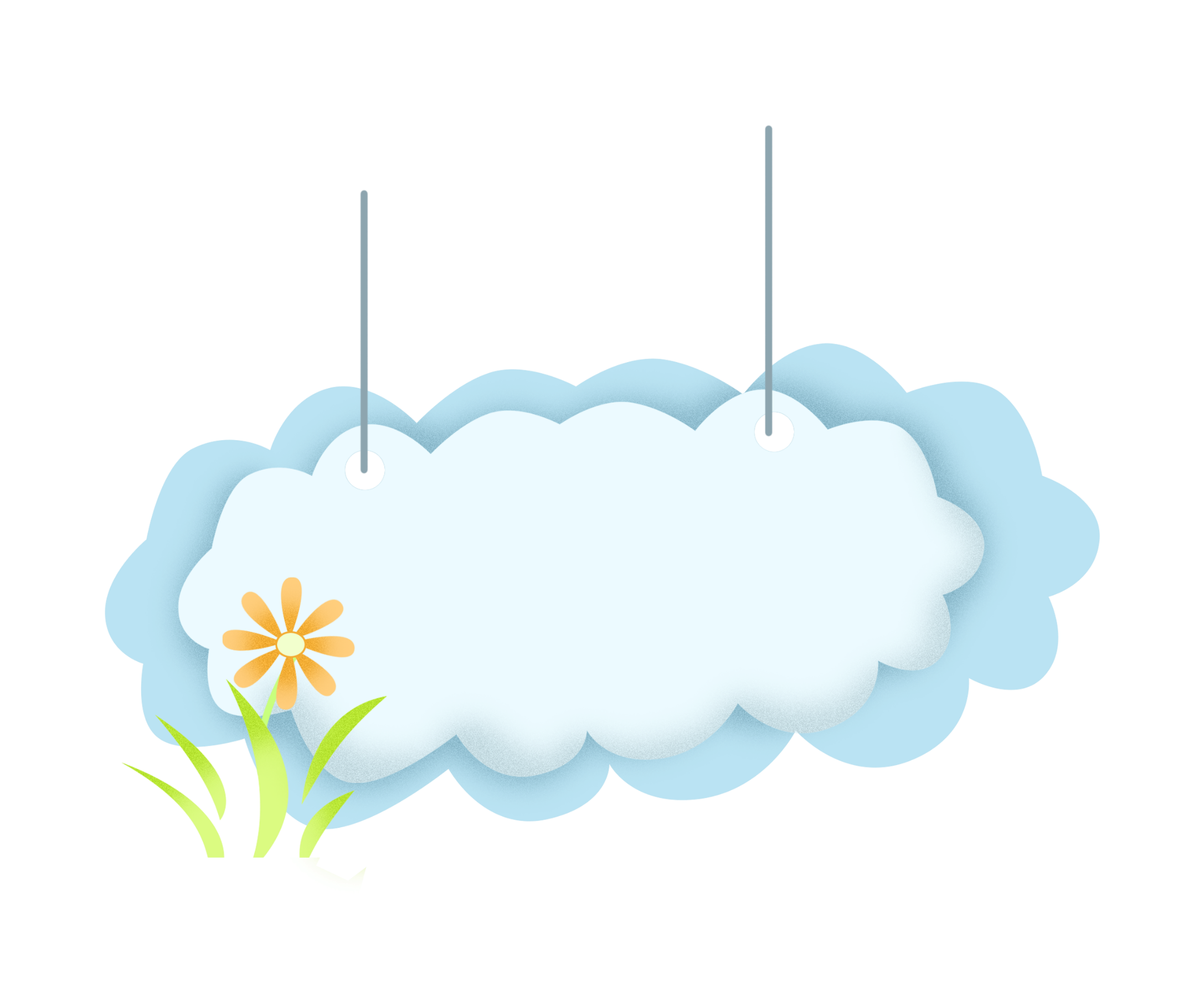 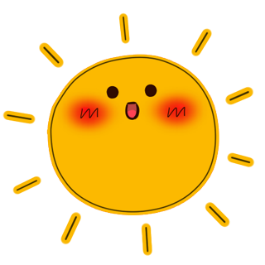 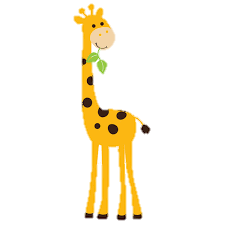 Luyện đọc lại
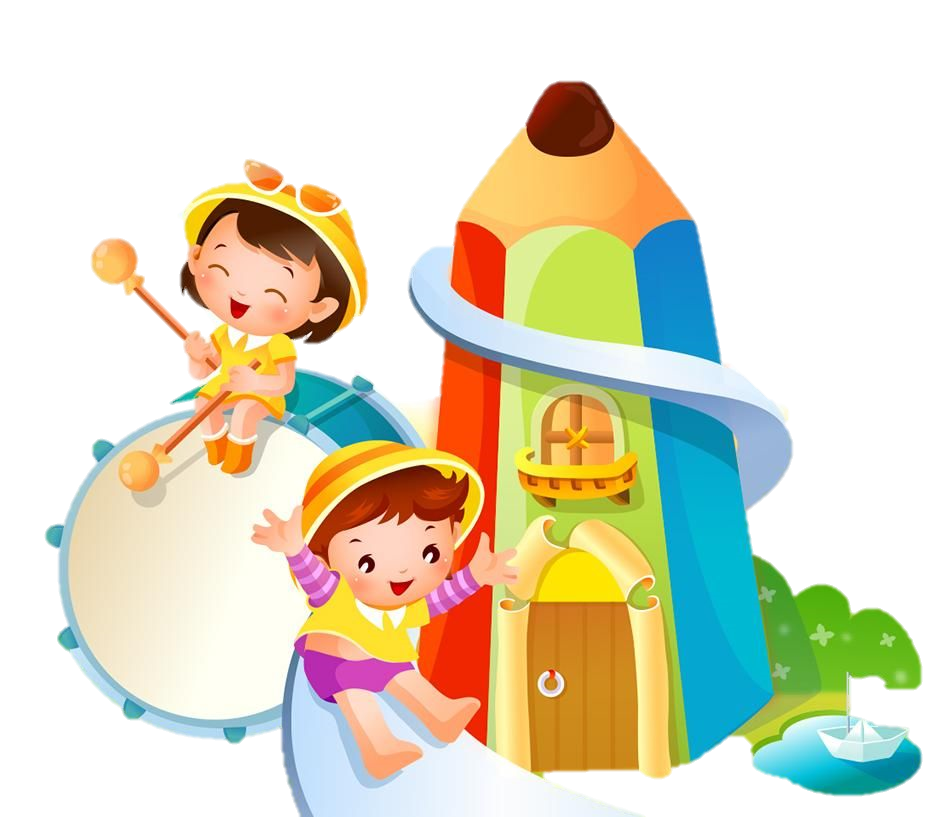 3
Đọc diễn cảm, giọng phù hợp với nội dung bài thơ
Đọc to, rõ ràng, đúng tốc độ
2
1
Đọc đúng từ ngữ, ngắt nghỉ hơi đúng
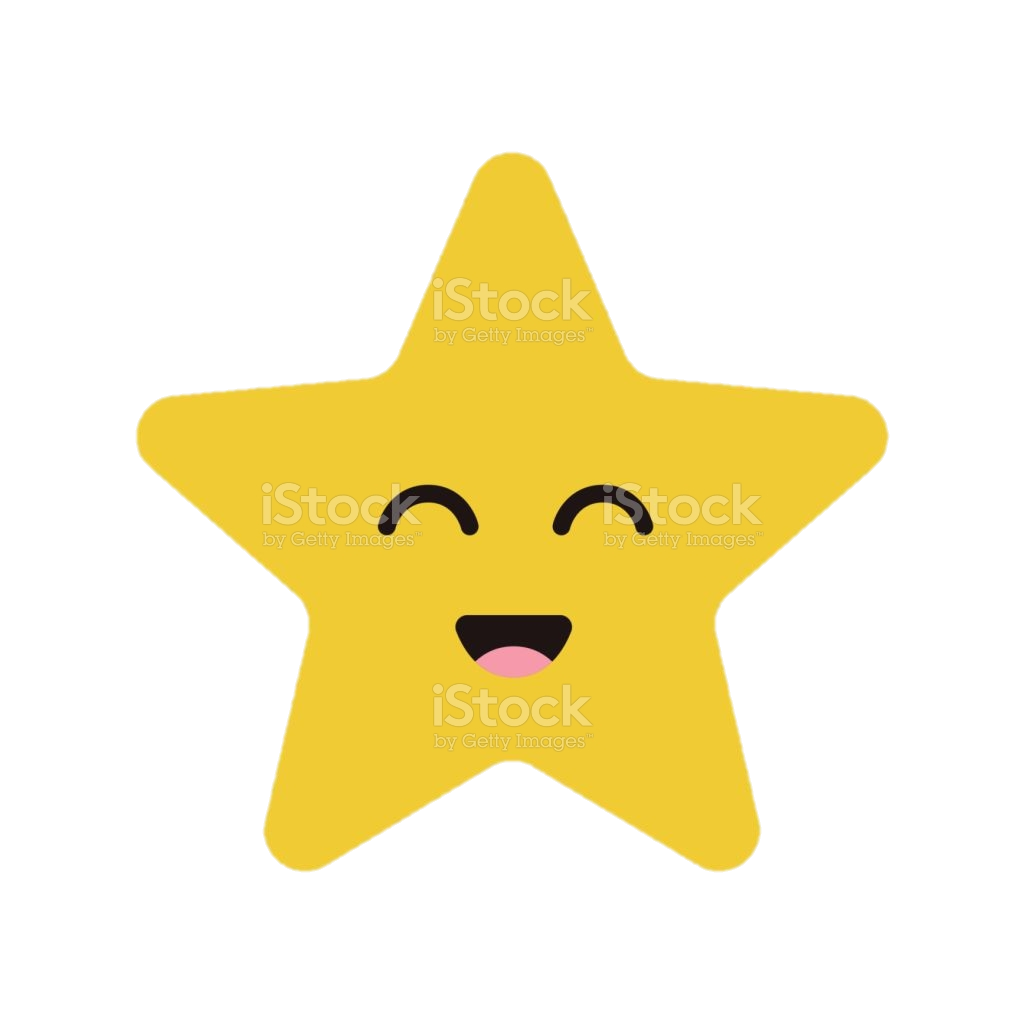 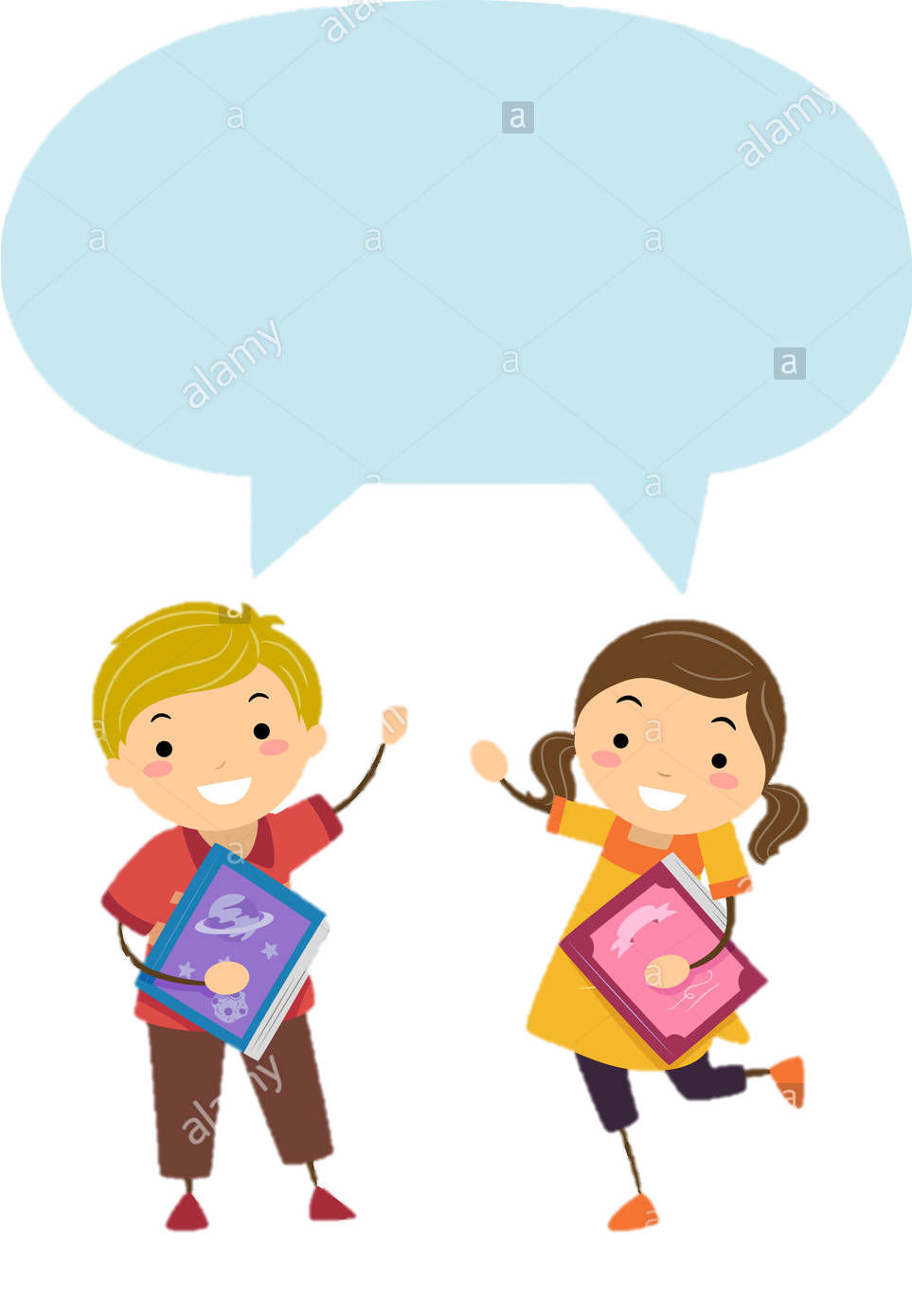 Chia sẻ trước lớp
Tiêu chí đánh giá đọc
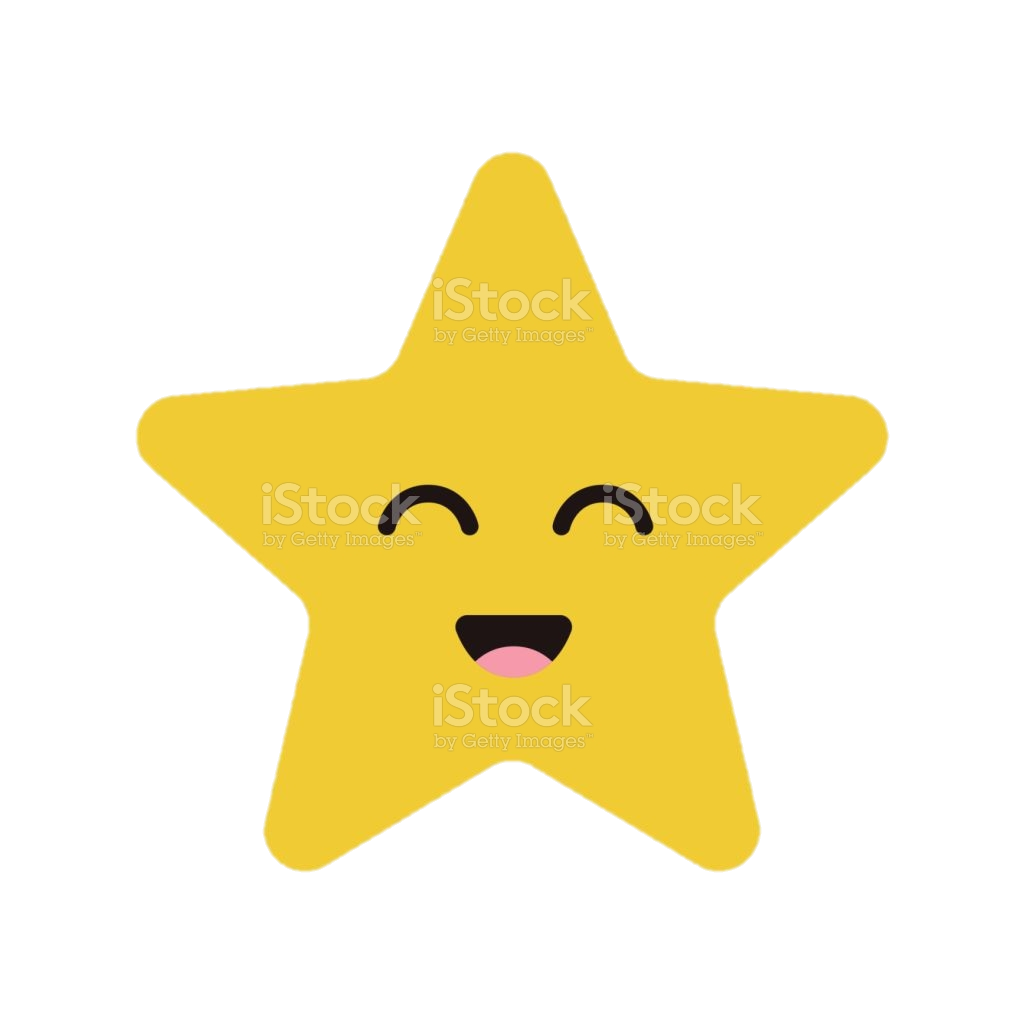 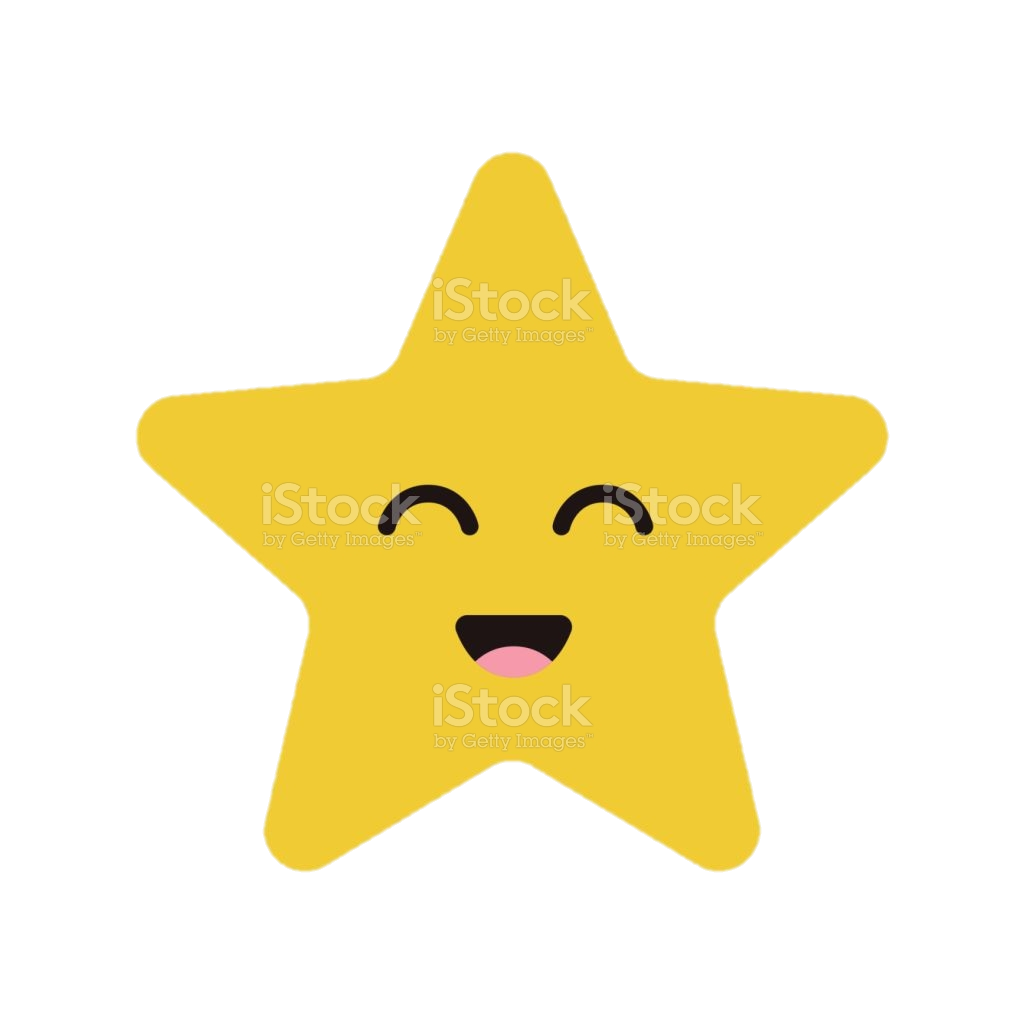 Sách mở ra trước mắt chúng ta cả một thế giới sinh động và hấp dẫn. Sách là kho tàng tri thức của nhân loại. Đọc sách giúp ta nâng cao hiểu biết, làm giàu cho tri thức của chúng ta. Vì vậy các con hãy chăm chỉ đọc sách nhé!.
Bài thơ: “Khi trang sách mở ra” nói về ý nghĩa, tác dụng mà sách mang lại cho con người: Sách mang đến cho ta nhiều điều mới lạ và đẹp đẽ về thế giới xung quanh. Nhờ đọc sách, chúng ta hiểu biết nhiều điều hơn. Do vậy, chúng ta nên đọc sách mỗi ngày.
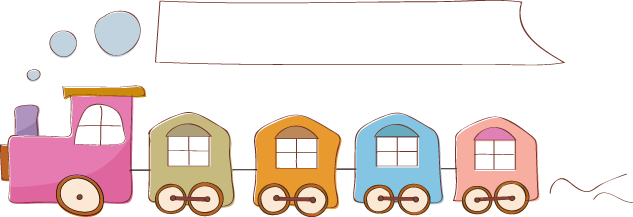 Luyện tập theo văn bản đọc
1. Tìm trong khổ thơ thứ 2 và thứ 3 những từ ngữ chỉ sự vật?
Trong trang sách có biển
Em thấy những cánh buồm
Trong trang sách có rừng
Với bao nhiêu là gió.
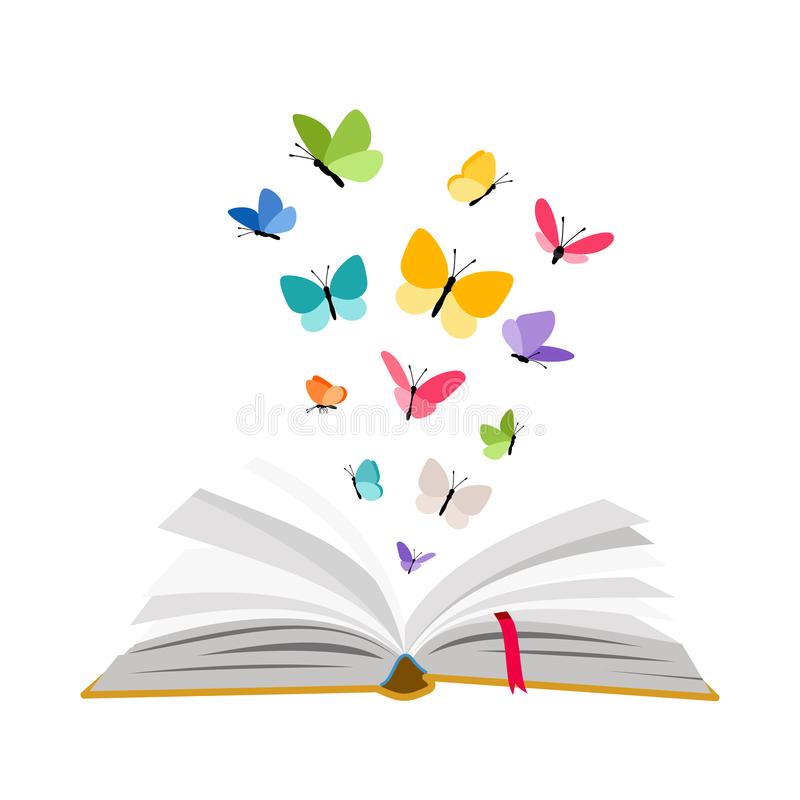 Trang sách còn có lửa
Mà giấy chẳng cháy đâu
Trang sách có ao sâu
Mà giấy không hề ướt.
biển
trang sách
2
3
Trang sách
lửa
cánh buồm
giấy
trang sách
rừng
Trang sách
ao
gió
giấy
2. Đặt một câu về một câu chuyện.
M: Truyện Tích Chu nói về tình cảm bà cháu.
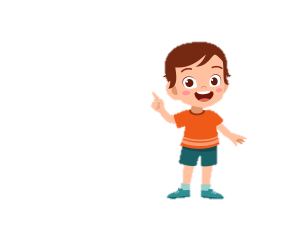 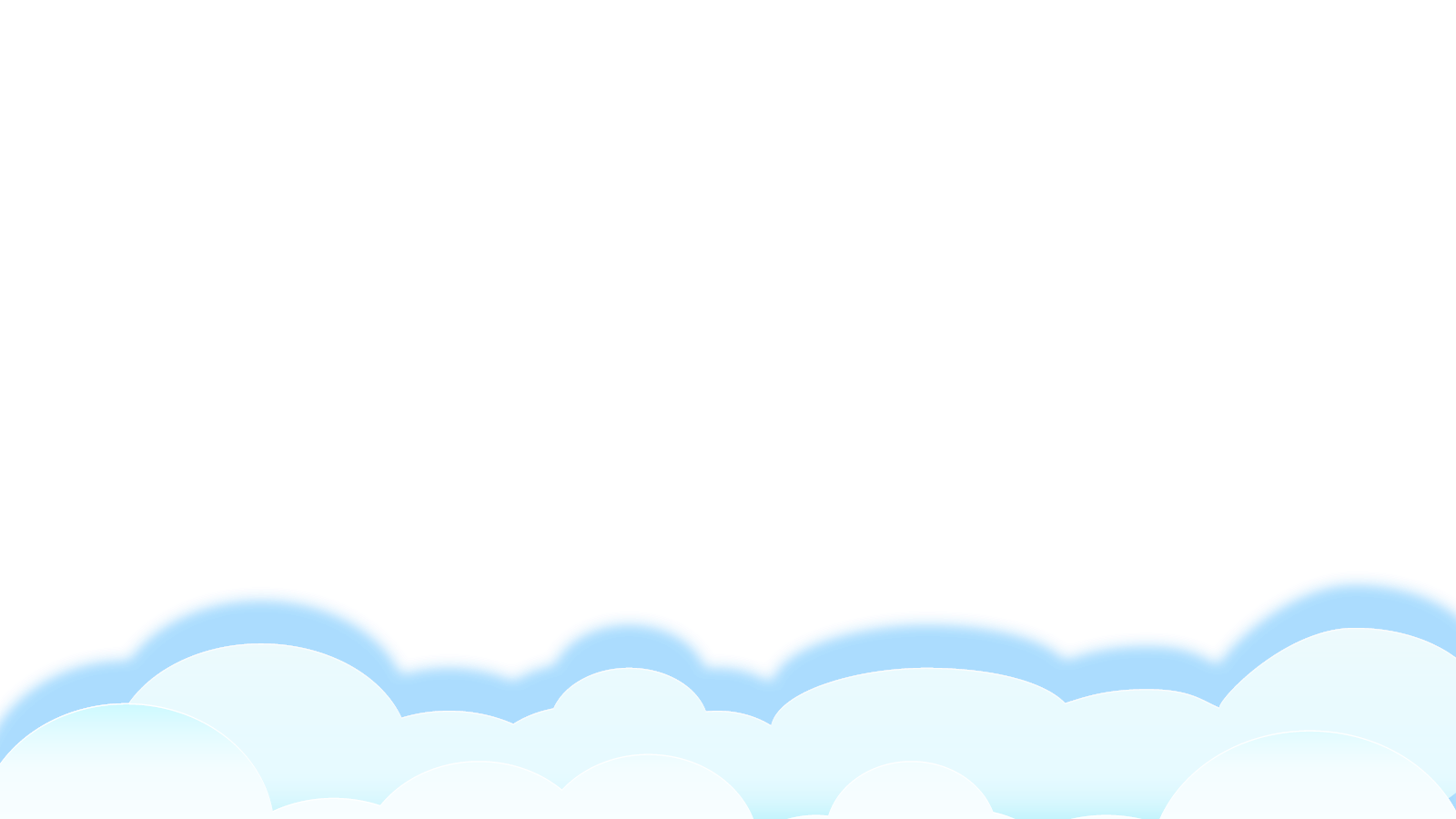 * Khi đặt câu con cần lưu ý điều gì?
* Khi đặt câu con cần lưu ý:
- Viết hoa chữ cái đầu câu.
- Cuối câu có dấu chấm.
- Câu văn phải diễn đạt một ý trọn vẹn.
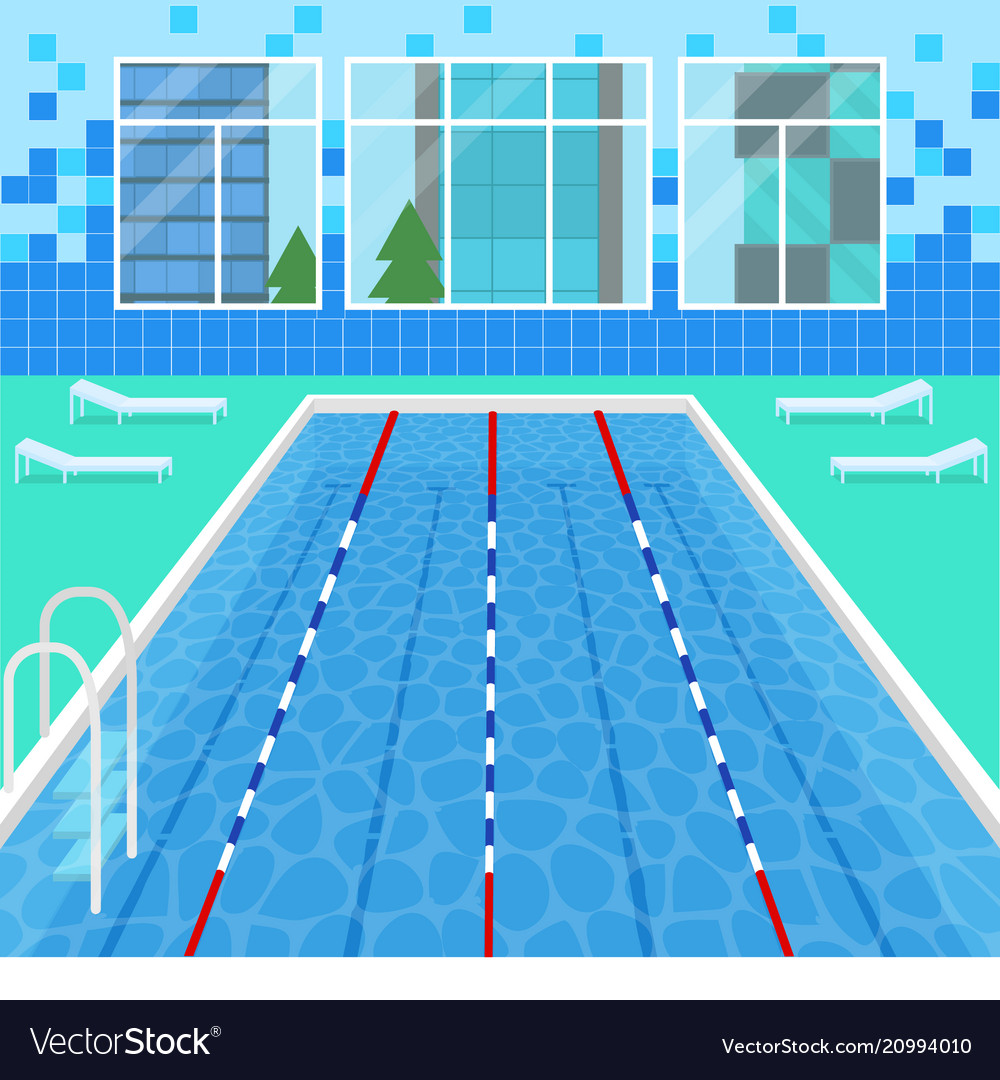 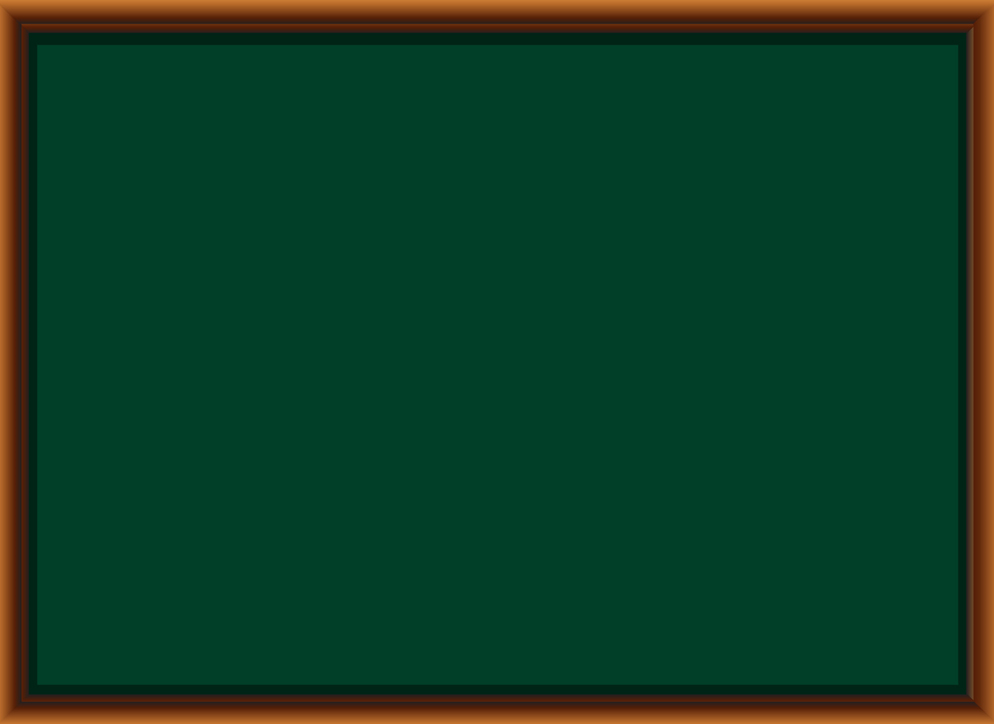 Hôm nay các con học bài gì?
Khi trang sách mở ra.
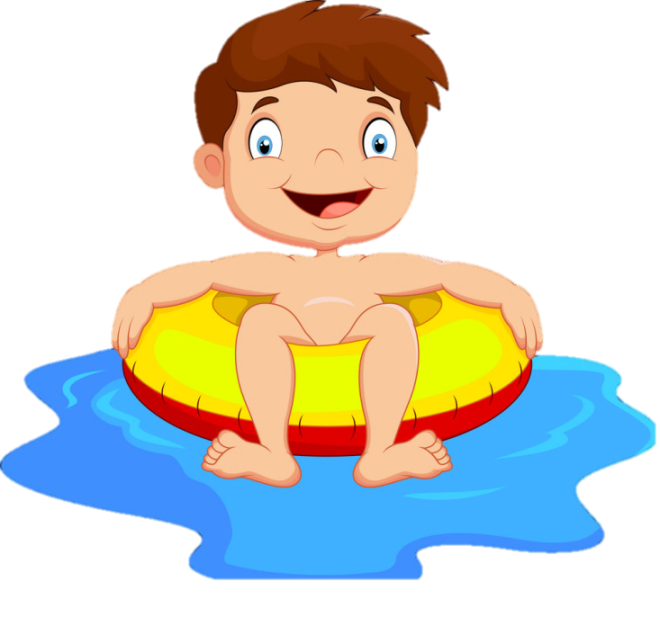 Trở về
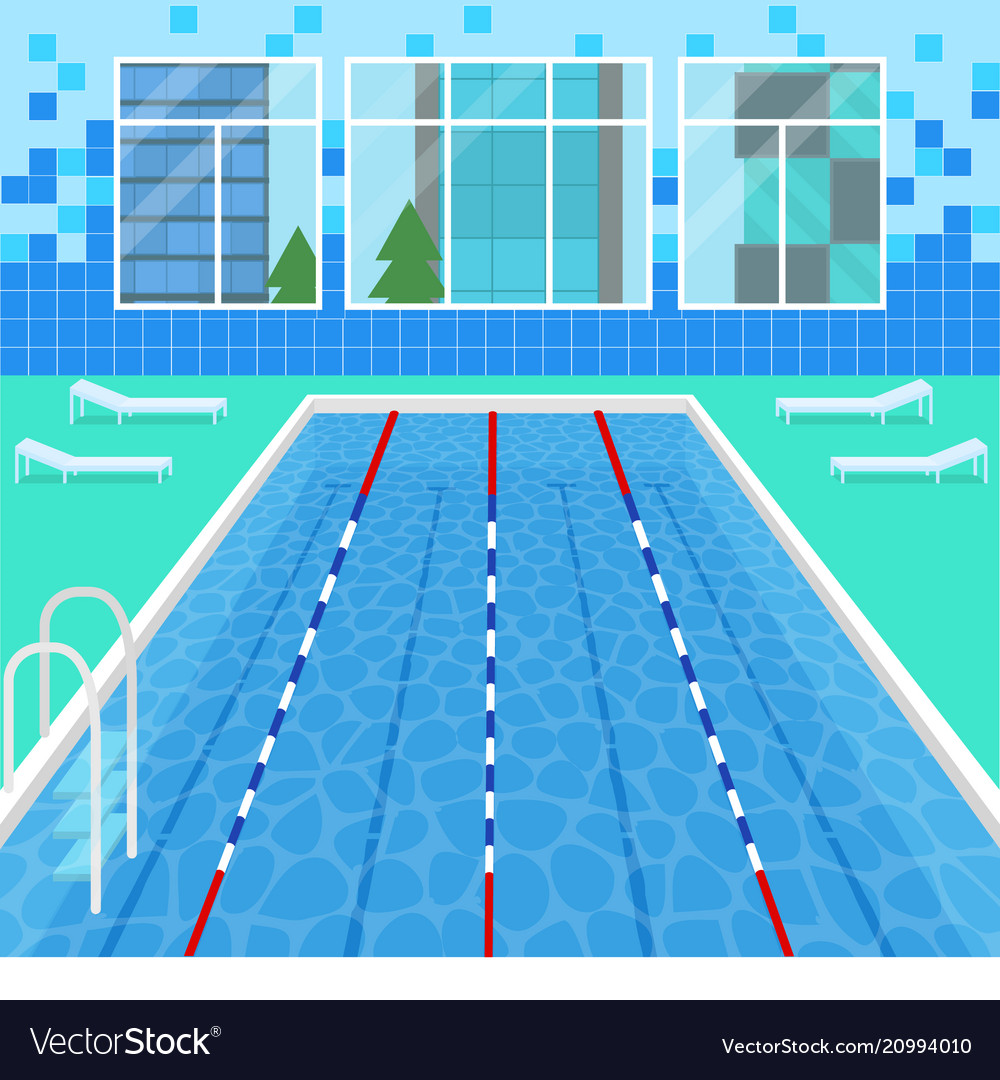 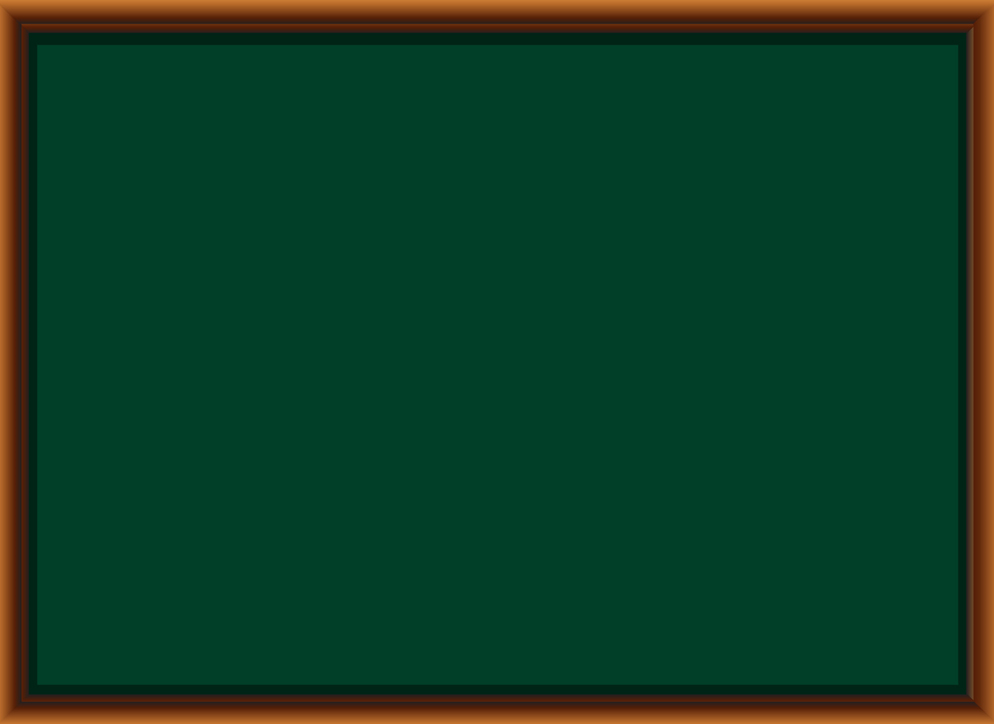 Mỗi khi lật từng trang sách để học bài, con thấy được điều gì?
Mỗi trang sách đem đến cho chúng ta những điều hay, những điều mới lạ, những kiến thức vô cùng quý giá.
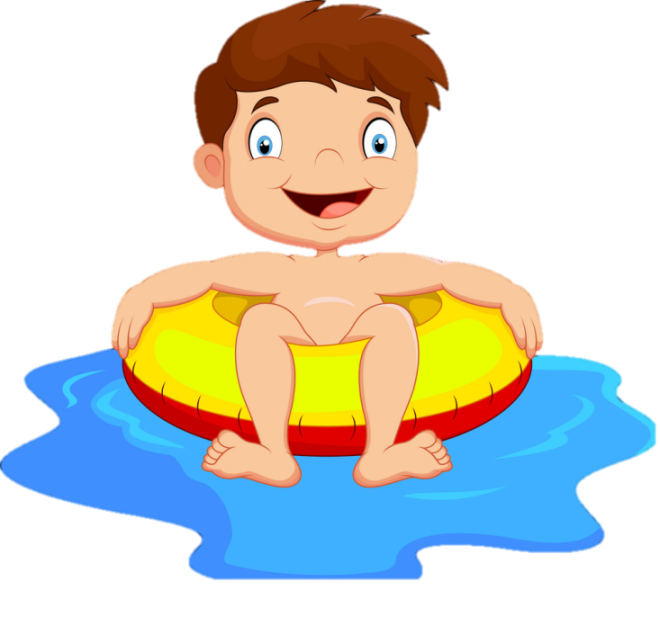 Trở về
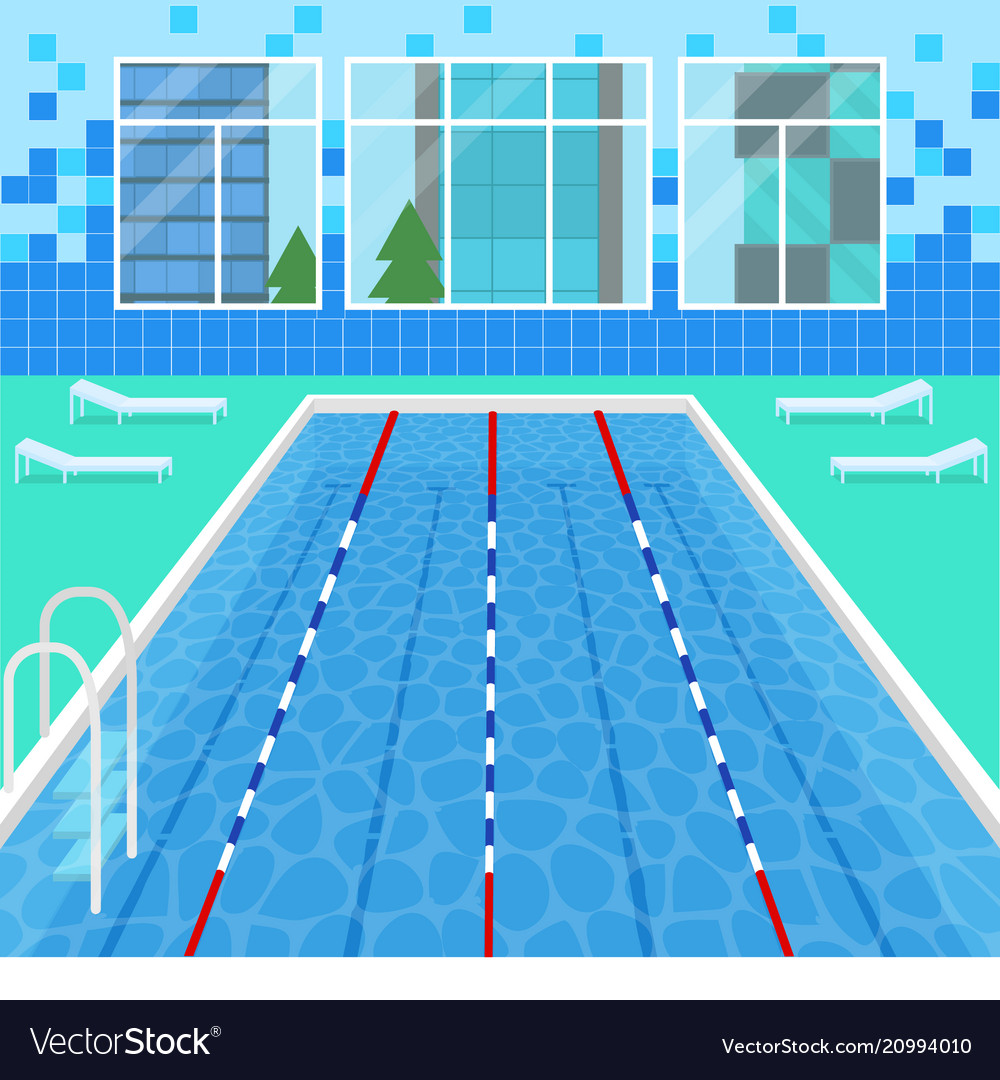 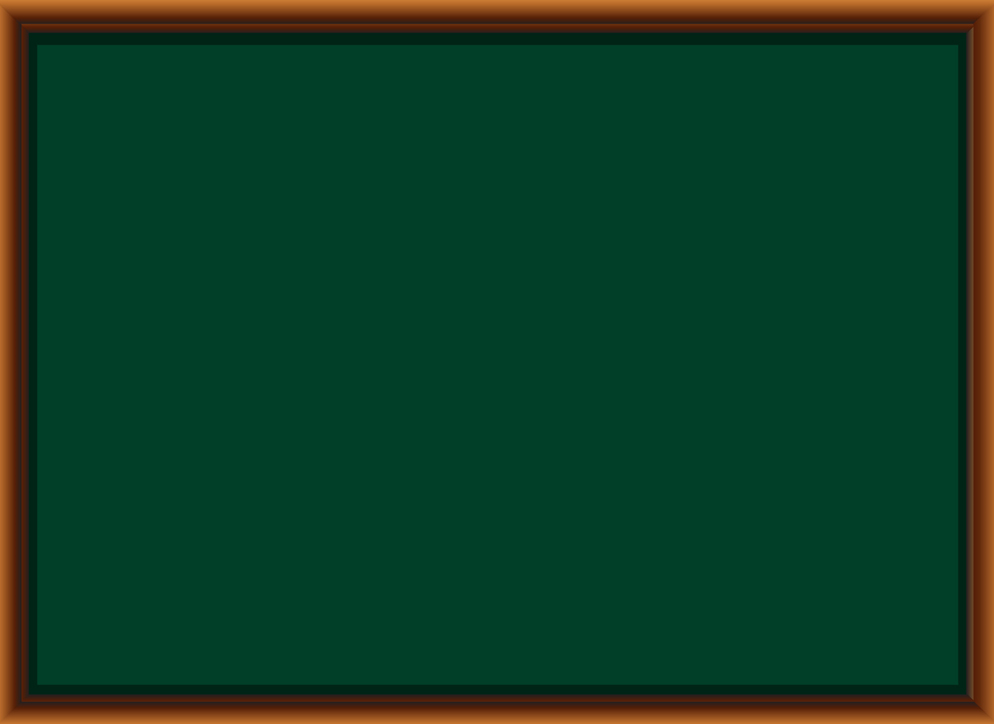 Theo con, sách có tác dụng gì đối với cuộc sống của chúng ta?
Sách mang đến cho ta nhiều điều mới lạ và đẹp đẽ về thế giới xung quanh. Nhờ đọc sách, chúng ta hiểu biết nhiều hơn. Do vậy, chúng ta nên đọc sách mỗi ngày.
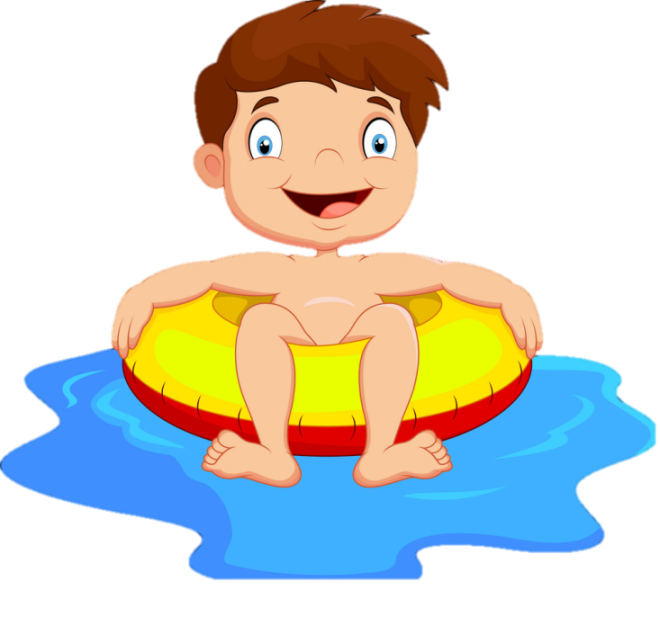 Trở về
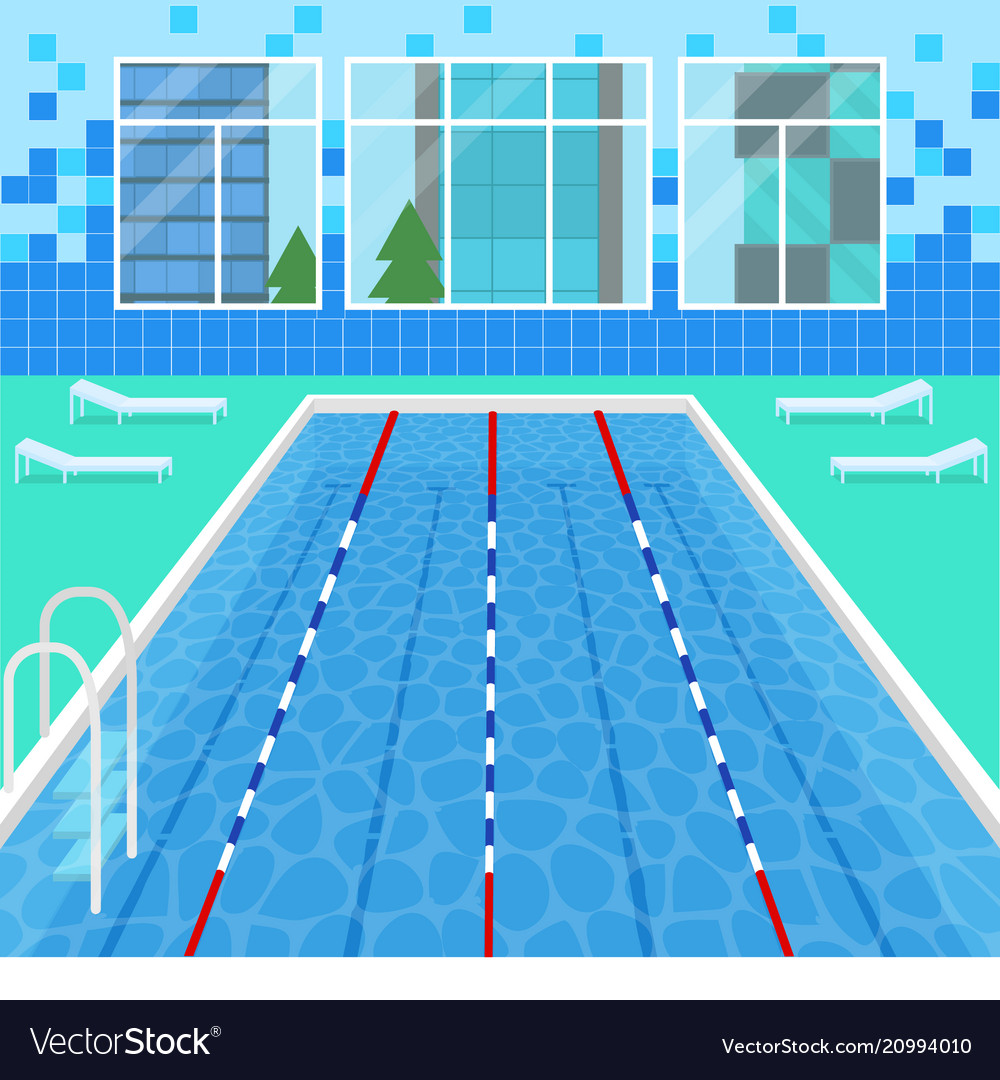 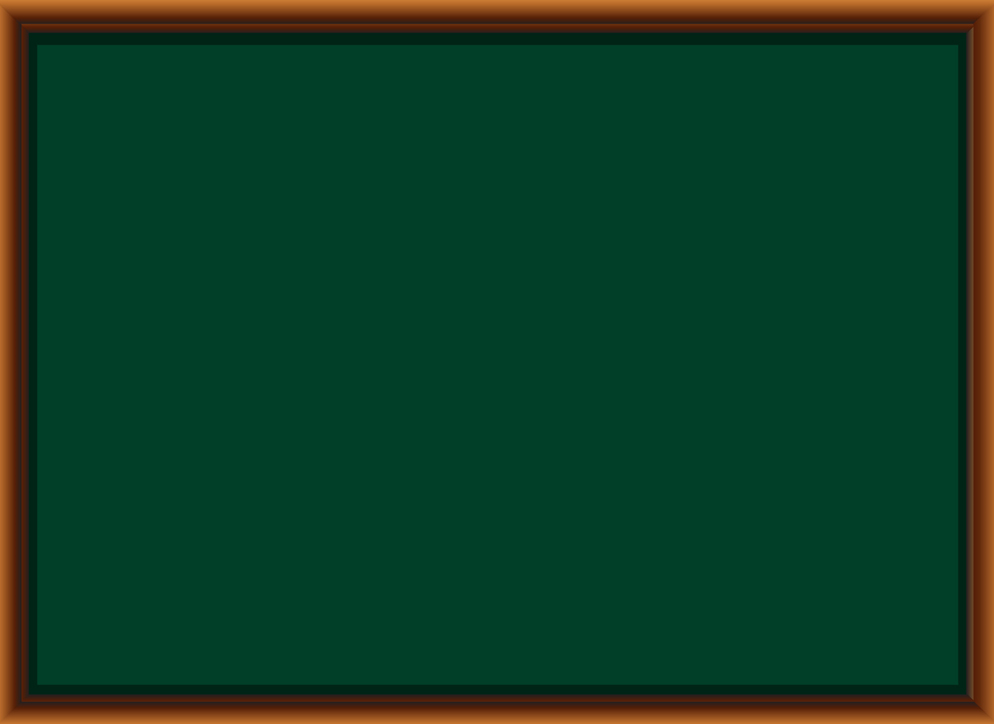 Các con cần làm gì để giữ sách, vở luôn đẹp, luôn mới?
Cần giữ gìn và bảo quản sách vở cẩn thận. mỗi khi dùng xong, cất sách vào cặp hoặc để gọn gàng lên giá sách.
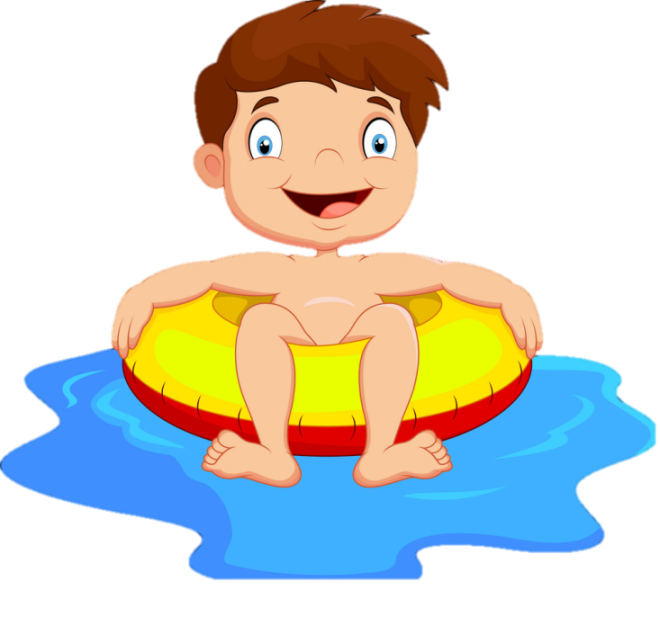 Trở về
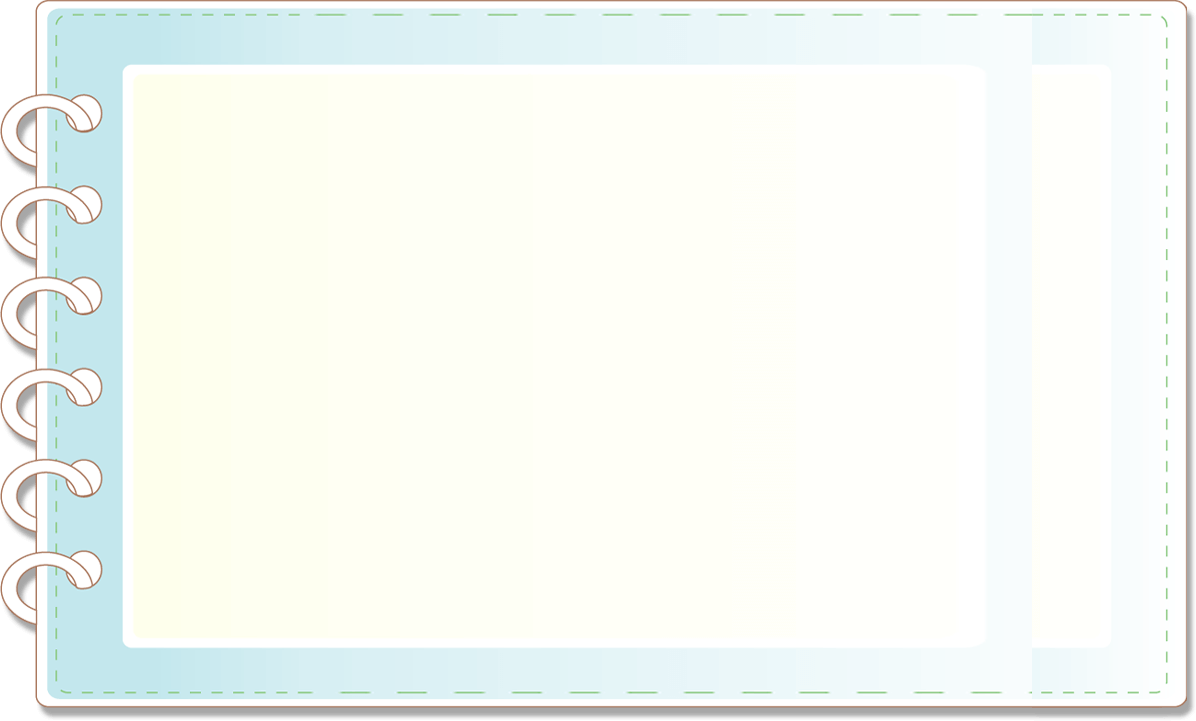 YÊU CẦU CẦN ĐẠT
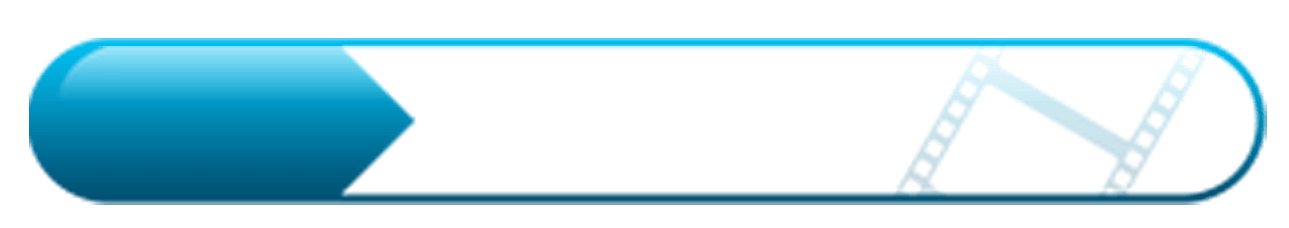 - Đọc đúng, rõ ràng một văn bản, biết ngắt hơi ở chỗ có dấu câu.
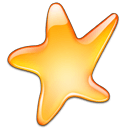 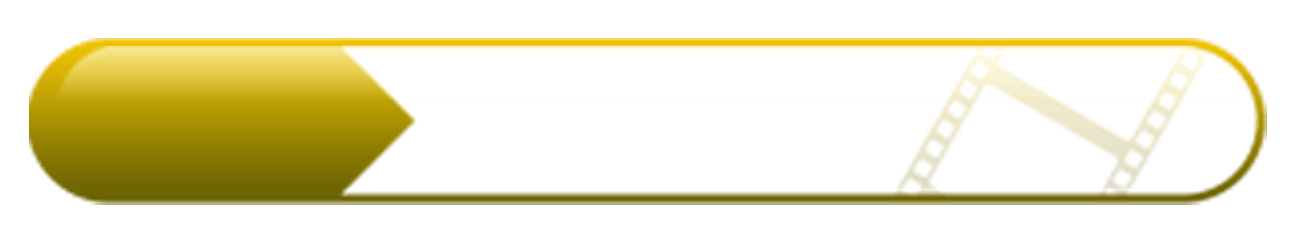 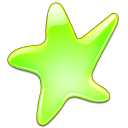 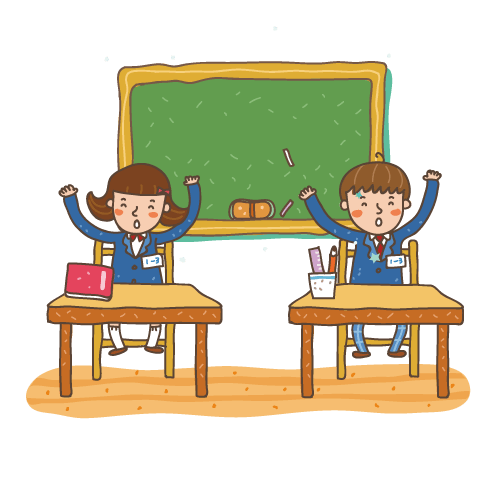 - Nhận biết được các chi tiết trong tranh; Nắm được nội dung bài thơ.
3
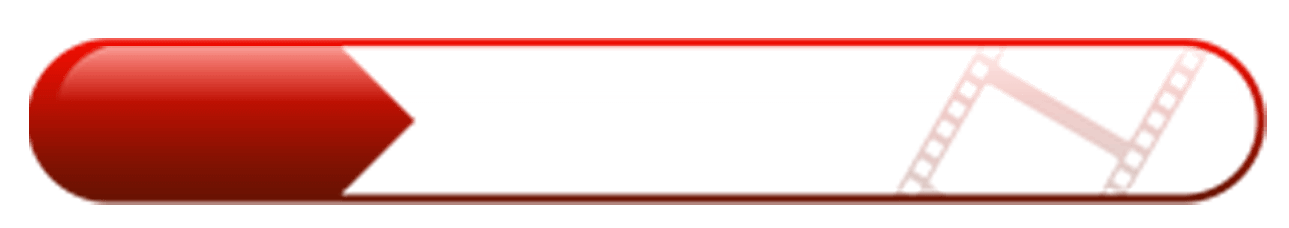 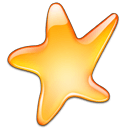 4
- Thêm yêu sách và có thêm cảm hứng để dọc sách.
Định hướng tiếp theo
Các con hãy chăm chỉ đọc sách mỗi ngày
- Luôn giữ gìn sách vở cẩn thận để sách vở luôn đẹp, luôn mới.
- Chuẩn bị bài sau:
Ôn tập giữa học kì 1
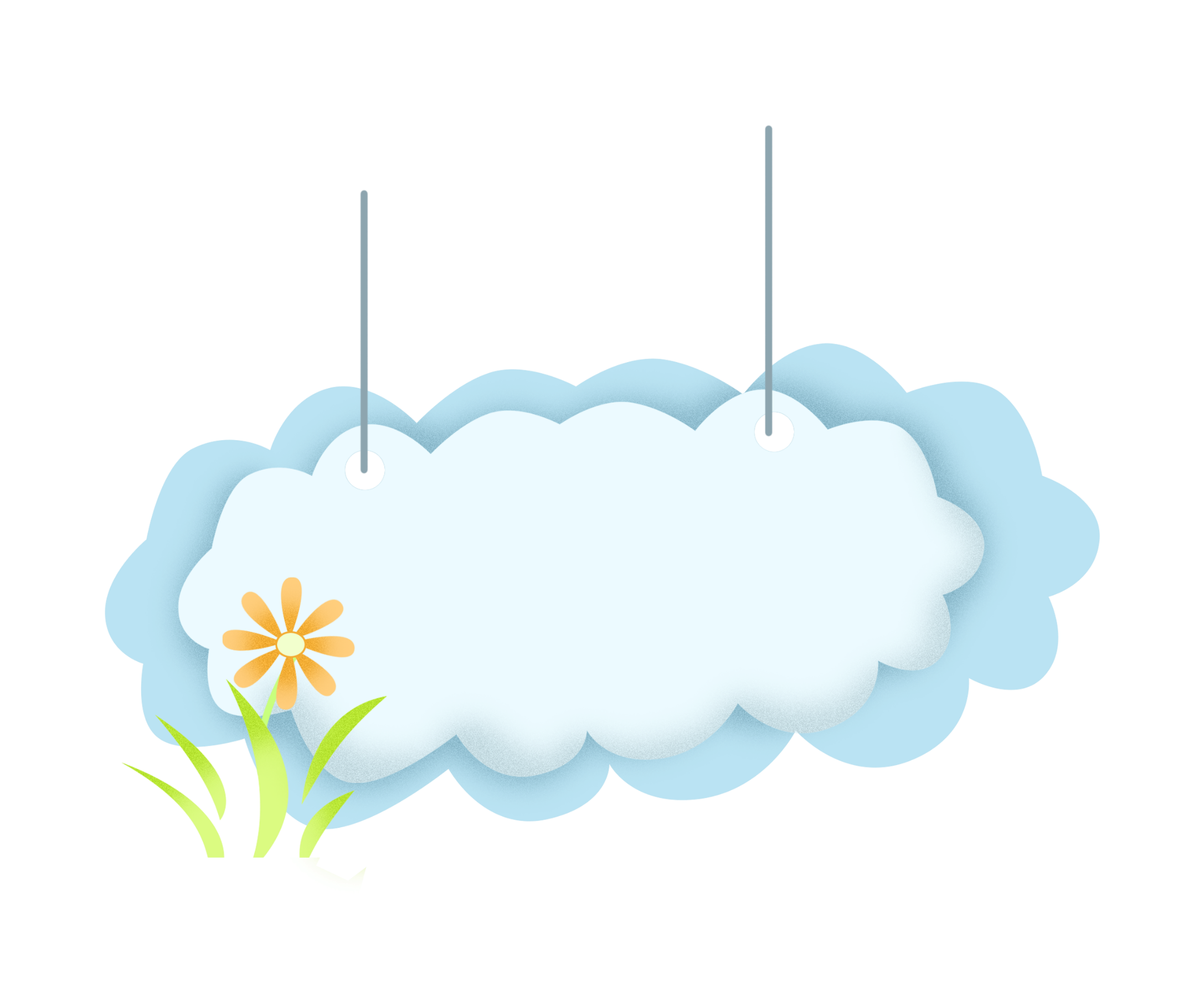 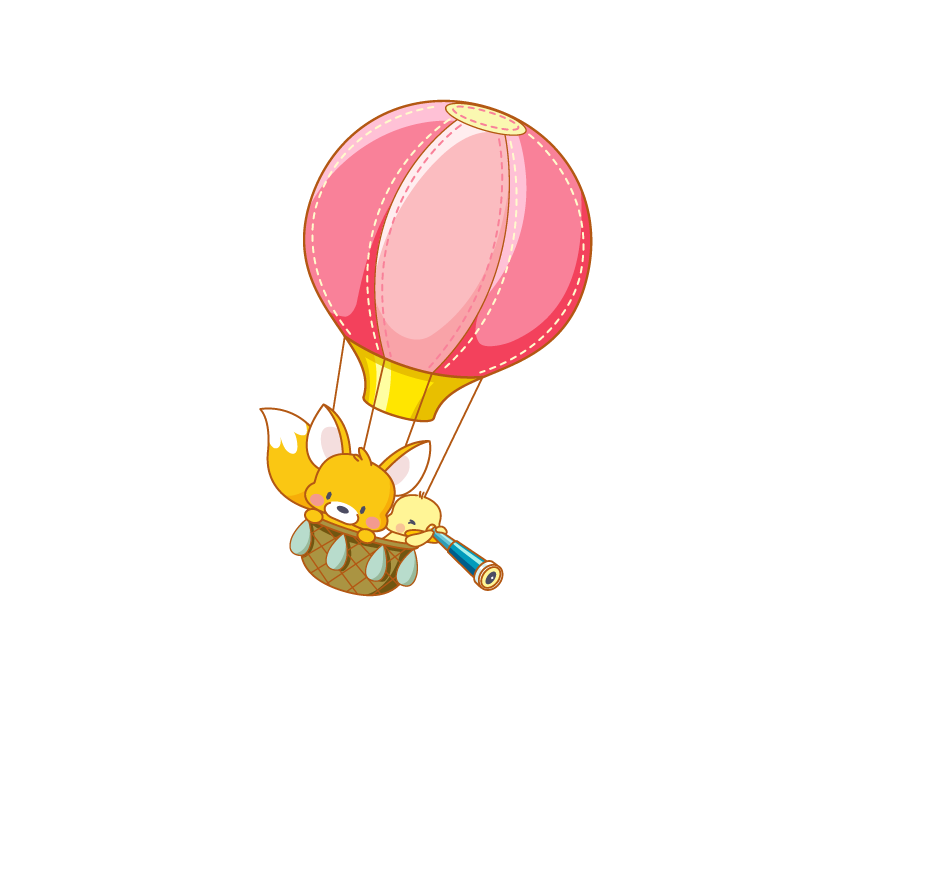 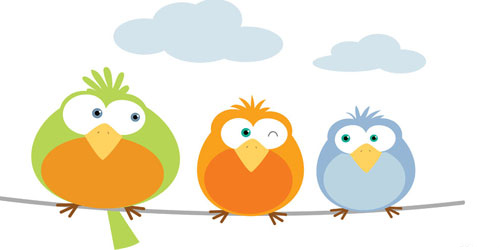 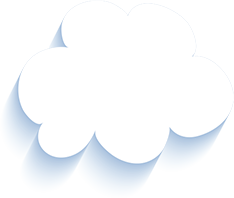 Tạm biệt và hẹn gặp lại 
các con vào những tiết học sau!
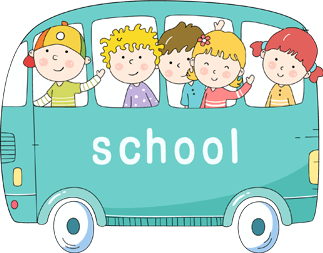 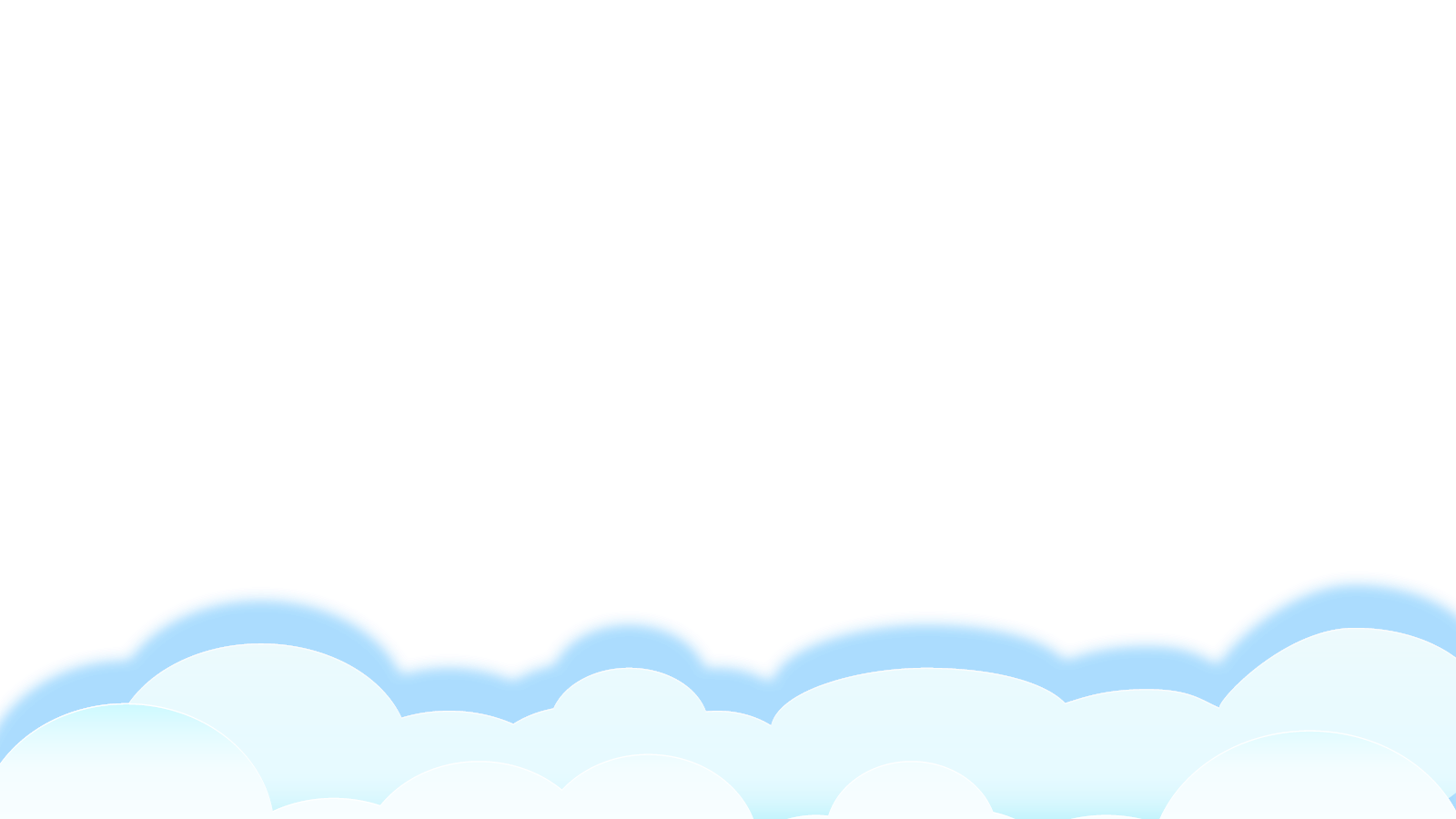